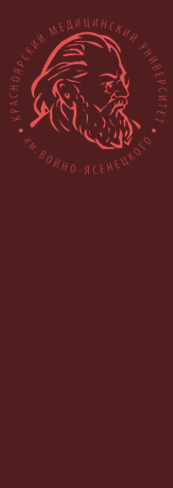 КРАСНОЯРСКИЙ ГОСУДАРСТВЕННЫЙ МЕДИЦИНСКИЙ УНИВЕРСИТЕТ ИМ. В.Ф. ВОЙНО-ЯСЕНЕЦКОГО
КАФЕДРА МЕДИЦИНСКОЙ КИБЕРНЕТИКИ И ИНФОРМАТИКИ
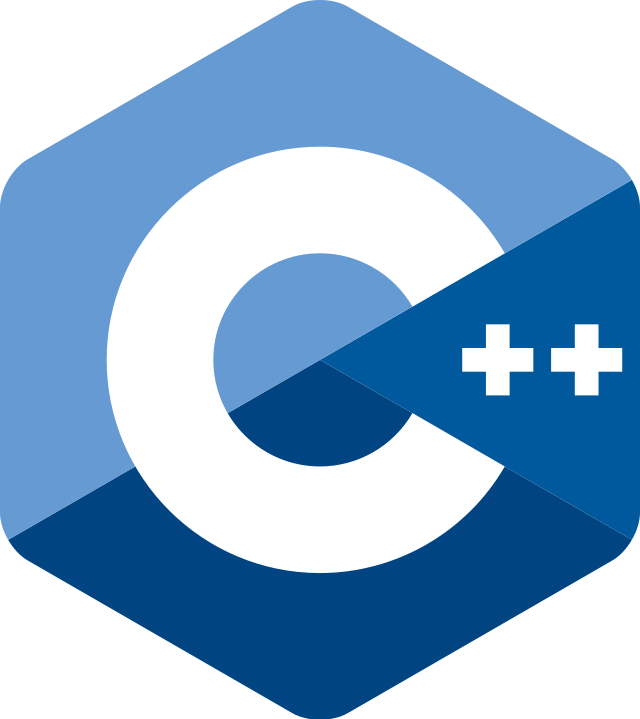 Визуальное и мобильное программирование
Лекция №26 по дисциплине «Информационные технологии и программирование» для студентов, обучающихся по специальности 30.05.03 – Кибернетика
Красноярск, 2023
План
Общие принципы разработки пользовательского интерфейса
Этапы создания приложения 
Обзор визуальных компонентов
Архитектура Android
Состав приложения Android
Программное обеспечение для создания Android-приложений
Пример «Hello,world»
2
Литература по теме
Справочная система wxwidgets - https://docs.wxwidgets.org/3.0/
Справочная система wxwidgets http://www.sl-alex.com.ua/ru/page/wxwidgets_tutorial_00_introduction
Создание приложения в Visual Studio 2010 https://www.bestprog.net/ru/2016/07/31/004-%D0%BF%D1%80%D0%B8%D0%BC%D0%B5%D1%80-%D1%80%D0%B0%D0%B7%D1%80%D0%B0%D0%B1%D0%BE%D1%82%D0%BA%D0%B8-%D0%BF%D1%80%D0%BE%D1%81%D1%82%D0%B5%D0%B9%D1%88%D0%B5%D0%B3%D0%BE-%D0%BF%D1%80%D0%B8%D0%BB/
3
Определение
Пользовательский интерфейс – система правил, принципов, средств, регламентирующая и обеспечивающая взаимодействие программного продукта с пользователем.
Дизайн пользовательского интерфейса – проектирование программных продуктов, соответствующих практическим, физическим и эмоциональным потребностям широкого круга пользователей.
4
Принцип простоты  и адекватности
К пользовательскому интерфейсу предъявляются два противоречивых требования: простота и адекватность предметной области.  
Основная проблема при разработке пользовательского интерфейса состоит в нахождении компромисса между его простотой и необходимостью учета многочисленных особенностей.
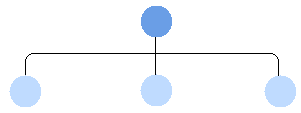 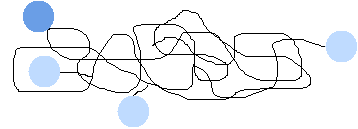 Продуманный и не продуманный пользовательский интерфейс
5
Принцип стилистической целостности
Стилистическая целостность пользовательского интерфейса достигается единообразием оформления, под которым подразумевается ограничения в выборе гарнитур и размеров шрифта, а также равномерное распределение свободного пространства.
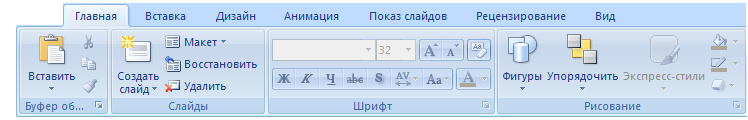 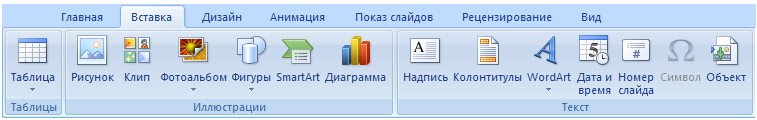 6
Принцип выравнивания
Ни один элемент пользовательского интерфейса не должен располагаться случайным образом, т.е. нельзя располагать элементы или подсистемы где-либо только потому, что там присутствует свободное пространство.
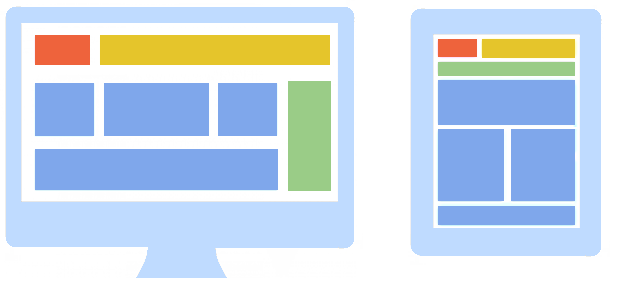 Принцип выравнивания помогает создать визуально уравновешенный дизайн пользовательского интерфейса
7
Принцип уменьшения визуального шума
Визуальный шум является одним из основных препятствий для получения комплексного информационного представления                    о системе. 
Можно выделить два типа визуального шума. 
1) Перегруженность. При работе с пользовательскими интерфейсами, имеющими значительные размеры,  большое количество всевозможных подсистем, элементов и бесчисленное множество различных цветов и яркостей, зрительная система пользователя испытывает повышенную нагрузку. 	
2) Фоновый шум.  В качестве фона пользовательского интерфейса рекомендуется применять малонасыщенные и нейтральные цвета средней частоты спектра. Не допускается использование в большом количестве цветов, которые затрудняют восприятие.
8
Принцип избыточности
Для улучшения восприятия структуры системы иногда бывает необходимо параллельное представление наиболее важных компонентов или взаимосвязей.
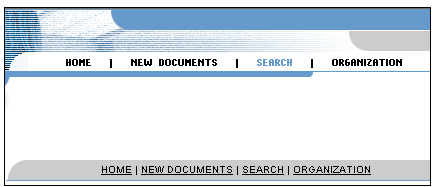 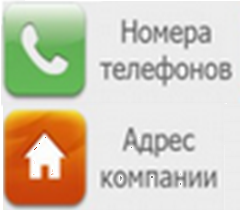 Названия элементов 
продублированы 
графическими образами
Повтор панели навигации внизу экрана более простом оформлении
9
Принцип использования привычных ассоциаций и стереотипов
Сущность данного принципа состоит в применении для пользовательских интерфейсов таких условных обозначений элементов, которые ассоциируются с общепринятыми буквенными обозначениями данных элементов.  Желательно использовать, если это возможно, вместо абстрактных знаков и символов,  графические образы, которые  ассоциируются  с элементами.  
Если изображение или его часть знакомо пользователю, то он сможет идентифицировать его даже по его фрагменту. Любые образы должны давать однозначное представление о функции. Неграмотное использование графики может дезориентировать пользователя в программе, исказить восприятие.
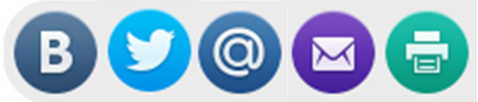 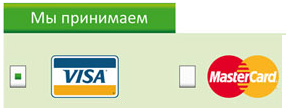 10
Принцип повтора
Некоторые компоненты стилевого оформления должны повторяться, что сделает пользовательский интерфейс более цельным, согласованным и упорядоченным. 
Повторяться могут маркеры списков, шрифтовое оформление (кегль, жирность), цветовые решения, пространственные взаимосвязи, толщина соединительных линий, распределение свободного пространства и т.п. 
Положительная роль повтора очень сильна в простых приложениях, а в сложных без него не обойтись. 
При отсутствии повторяющихся элементов, каждая страница лишится связности и стилевого единства. Но необходимо избегать избыточного повтора, который будет подавлять смысловое содержание.
11
Принцип визуальной иерархии
Элементы, являющиеся частями друг друга, представляются в виде вложений.  Необходимо организовать внешний вид элементов таким образом, чтобы пользовательский интерфейс ясно и четко отображал отношения между элементами – какие элементы связаны между собой, какие являются частями других элементов (подсистем).
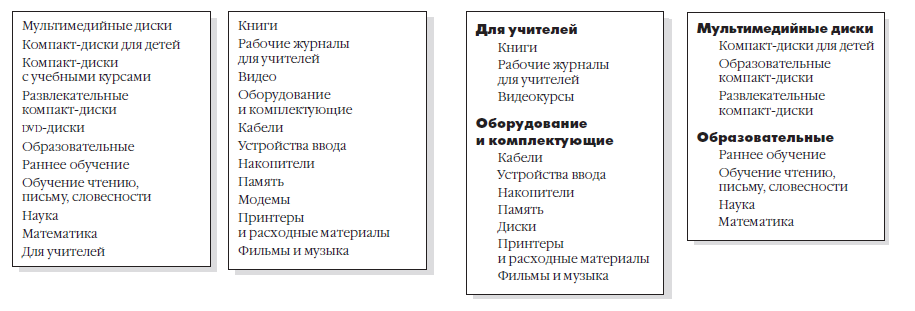 Очевидно, что данный список элементов необходимо сделать понятнее.
Тот же список, визуально разбитый на группы.
12
Принцип визуальной иерархии
Каждый элемент пользовательского интерфейса необходимо взвешивать по его способности помочь пользователю воспринять структуру приложения. Пользовательский интерфейс не должен содержать лишних, затемняющих его элементов. Применять элементы, обозначающие несущественные особенности приложения, не следует. Необходимо определить относительную важность каждого из элементов модели по отношению к поставленной системной цели.
Необходимо обособить элементы пользовательского интерфейса, обладающие относительной автономностью. Эти обособленные участки должны быть четко отграничены от других и согласно принципу структурности должны иметь завершенную, легко запоминающуюся и отличающуюся структуру.
13
Принцип визуальной иерархии
Равнозначные элементы необходимо обозначать одинаковыми графическими объектами, сгруппировывать под одним заголовком, применять к ним одинаковый стиль оформления или размещать их в единую четко определенную область пользовательского интерфейса.
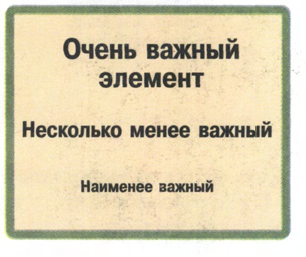 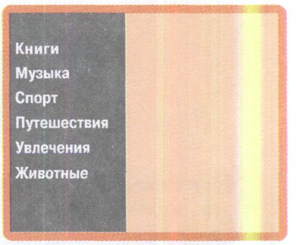 Чем более важен элемент, 
тем более он заметен.
Элементы, логически связанные 
между собой, должны быть связаны 
и визуально.
14
Принцип визуальной иерархии
Американский ученый-психолог Джордж Миллер обнаружил закономерность, суть которой состоит в том, что кратковременная человеческая память может запомнить                 и повторить только 7 ± 2 элемента. 
Соответственно группировать элементы системы   желательно                          с учетом этого правила – то есть не более семи в группе, в крайнем случае – девяти. Такие небольшие группы объектов наиболее хорошо воспринимаются пользователями  без использования каких-либо специальных приемов. При этом группировка, естественно, должна быть осмысленной.
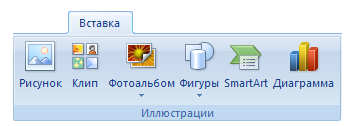 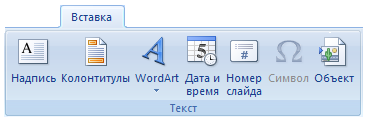 15
Принцип удобства использования
Важным моментом при создании интерфейсов является «usability» (usability — удобство и простота использования). При организации пользовательского интерфейса необходимо  руководствоваться не только аспектами красоты, но и практическим удобством расположения управляющих элементов. Пользователь не должен долго искать необходимую ему функцию. 
Управляющие элементы пользовательского интерфейса должны располагаться там, где пользователь ожидает их увидеть.
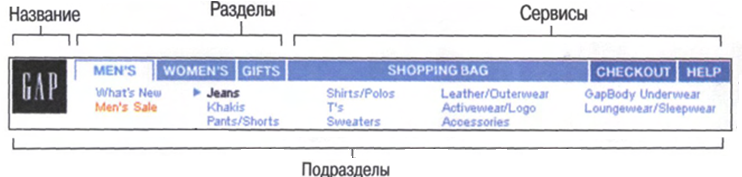 16
Принцип перевернутой пирамиды
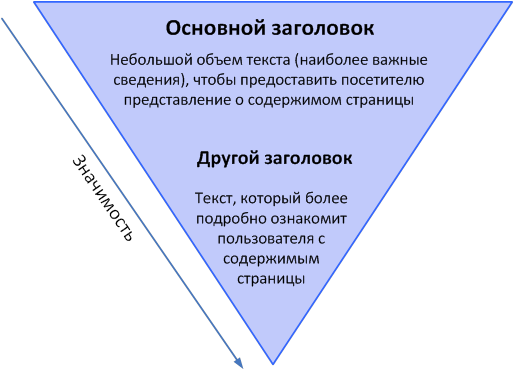 Смысл этого принципа состоит в том, чтобы вынести самую важную информацию и элементы управления на первый план и сделать их легкодоступными пользователю. 
Только небольшая часть посетителей просматривают информацию за пределами окна браузера, в котором они первоначально увидели содержимое. Исходя из этого, желательно размещать содержимое в виде перевернутой пирамиды:
1. Начать с того, что быстро даст пользователю представление о сути содержимого страницы. В данном случае пользователи могут завершить сеанс взаимодействия  в любой момент и будут уверенны, что узнали главное.
2. Содержимое, которое менее важно или не существенно для понимания располагается внизу.
17
Принцип эмоционального воздействия
Цвет вызывает эмоции. Например, красный цвет – волнующий, желтый – веселый и т.п. Разрабатывая пользовательский интерфейс в ярких цветах, необходимо подумать об эмоциях, которые они будут вызывать у пользователя. 
Цвет является элементом, который так же важен, как навигация, изображения или содержимое. Интерфейс с грамотно подобранной цветовой гаммой создают ощущение, которое не возможно получить от интерфейса, где цвета не используются в качестве элемента дизайна или просто плохо подобранны.
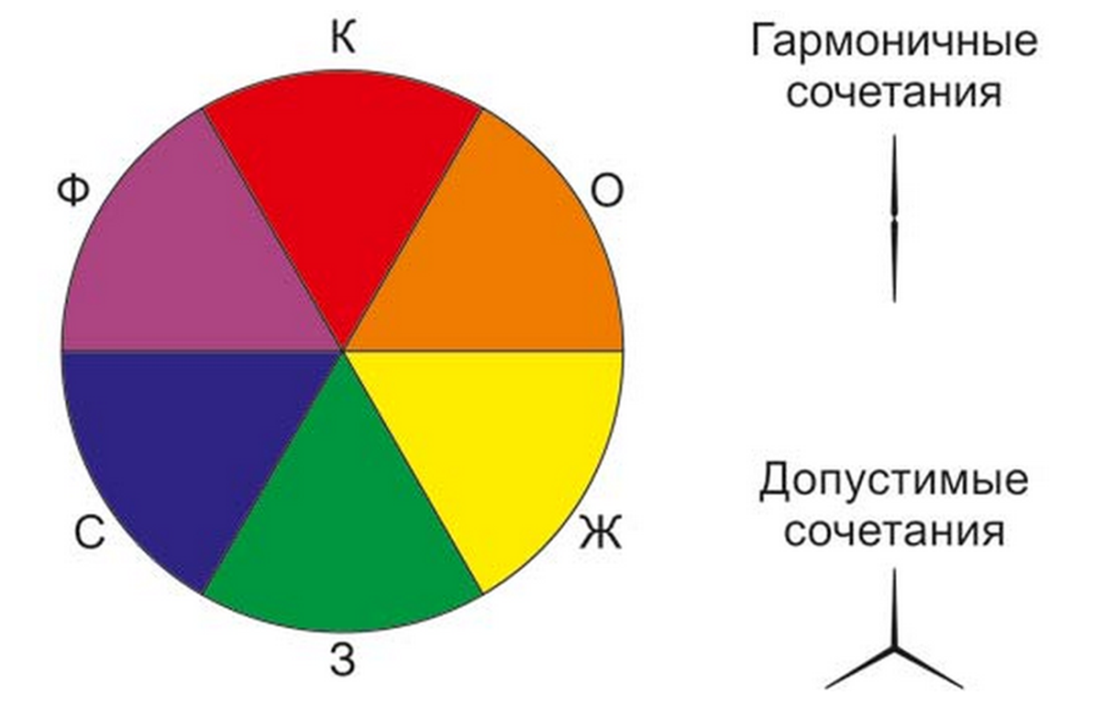 18
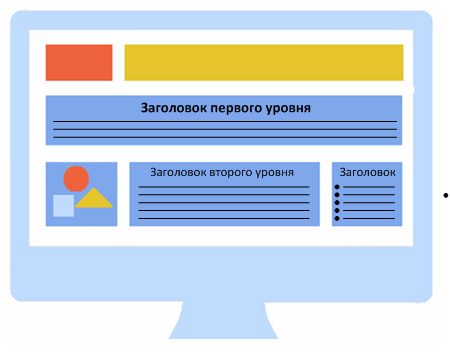 Принцип сканируемости
В Сети  пользователи не читают текст так, как с печатного листа. Вместо этого они сканируют информацию, ища ключевые слова, предложения и изображения, интересные им.
Заголовок является хорошим способом повысить сканируемость текстовых блоков. Заголовки превращают большие фрагменты текста в меньшие, что позволяет посетителям быстро решить, читали ли фрагмент.  Заголовок должен содержать максимум три строки, иначе он будет хуже восприниматься при чтении.
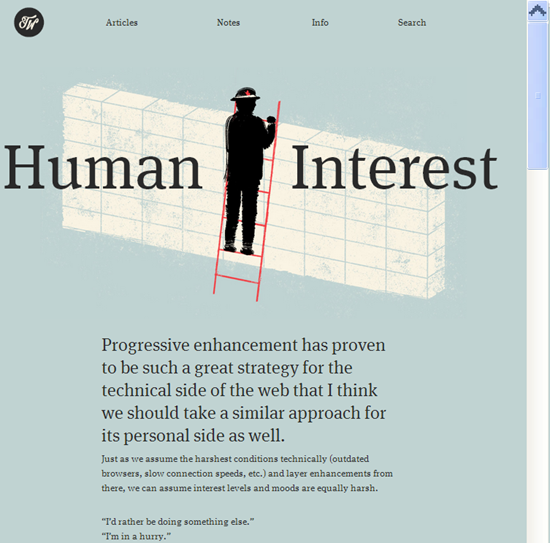 19
Принцип контроля
Пользователи чувствуют себя уверенно, когда владеют ситуацией. Плохо спроектированные пользовательские интерфейсы вынуждают пользователя выполнять незапланированные действия, которые мешают достижению конечной цели. 
Необходимо сообщать пользователю о текущем состоянии, в которой он (или программное приложение) находится                      в данный момент, периодически отображая системный статус, объясняя что произойдет, если он сделает то или иное действие.
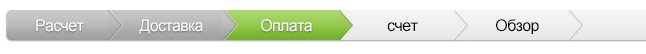 20
Этапы проектирования пользовательского интерфейса
Стадия анализа требований (каталог пользователей, каталог требований к создаваемой системе)
Стадия логического проектирования
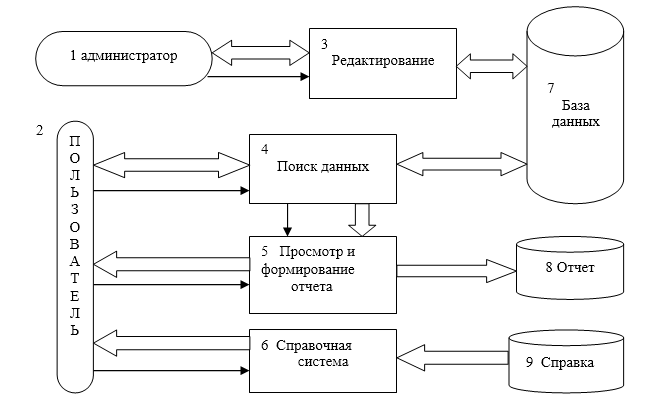 21
Этапы проектирования пользовательского интерфейса
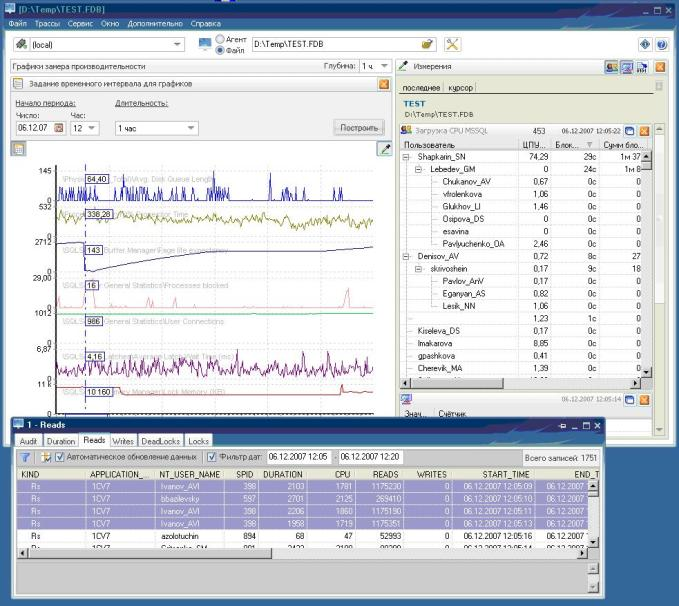 Стадия физического проектирования (проектирование и утверждение у заказчика экранных интерфейсных элементов (окон, диалоговых окон))
Проектирование справочной системы
22
Оценка интерфейса
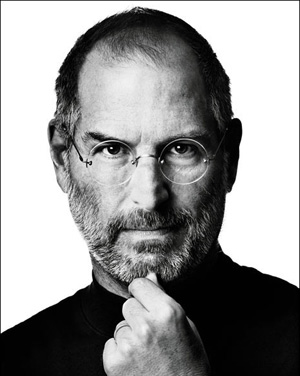 Анкетирование пользователей (SUMI, SUS, SEQ, и др.)
Серия экспериментов (скорость выполнения задачи, количество ошибок или средний уровень выполнения задач)
Экспертная оценка
Определение среднего времени необходимого пользователю по методике GOMS, KLM и др.
Оценка визуальной сложности системы и RGB-профиля
Составление и анализ XML дерева
Отношение минимального количества информации, необходимого для выполнения задачи, к количеству информации, которое должен ввести пользователь
Формула Шеннона 
где N — количество всех объектов, pi – отношения объектов в i-том классе ко всем объектам (pi =ni/n ), n – количество классов объектов, ni – количество объектов i-го класса
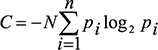 23
Задание для самостоятельной работы
Оцените интерфейс медицинской системы по принципам, критерию визуальной сложности и RGB модели
24
Среда wxDev-C++
система визуального ООП для создания приложений, удовлетворяющих стандартам Windows;
интегрированная среда разработки - Integrated Development Environment (IDE), позволяющая создавать, компилировать, тестировать и редактировать проект в единой среде программирования;
средство ускоренной разработки программ Rapid Application Development – RAD).
25
Интерфейс среды
окно редактора свойств объектов;
вкладка событий объекта;
список компонентов;
окно стартовой формы;
окно редактора кода
26
Форма
Форма — это визуальное изображение окна приложения. 
Простые приложения имеют только одну форму, а более сложные приложения могут обладать множеством таких форм. 
Точечная сетка, отображаемая в процессе проектирования приложения, помогает выравнивать помещаемые на форму компоненты. 
В скомпилированном приложении сетка не отображается.
27
Конструктор формы
проект окна будущей программы;
на форме размещаются видимые (визуальные) и невидимые (логические) компоненты
28
Инспектор свойств
позволяет устанавливать свойства объектов - Properties и назначать методы (обработчики событий) - Events во время создания и редактирования приложения
29
Проект – набор файлов приложения
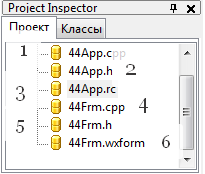 Код приложения
Заголовочный файл приложения
Ресурсный файл приложения
Код главной формы приложения
Заголовочный файл главной формы
Форма
Главный файл проекта – *.dev
Исполняемый файл *.exe
30
Код приложения
#include "44App.h"
#include "44Frm.h"

IMPLEMENT_APP(_44FrmApp)

bool _44FrmApp::OnInit()
{
    _44Frm* frame = new _44Frm(NULL);
    SetTopWindow(frame);
    frame->Show();
    return true;
}
 
int _44FrmApp::OnExit()
{
	return 0;
}
31
Формы
Параметры
Описание
Компиляция
Модуль
Проект
Приложение
Форма
Ресурсы
Модуль
Создание приложения
построение интерфейсной части;
написание кода обработчиков событий;
компиляция и выполнение проекта.
32
Построение интерфейса
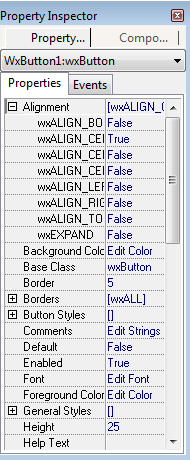 расположить компоненты на форме;
определить свойства компонент:
простые
вложенные
33
Написание кода обработчиков событий
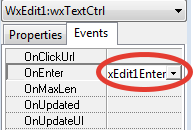 задать процедуры обработки событий компонентов;
написать программный код для заданных процедур обработки событий.
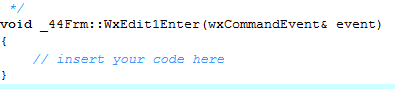 34
Событие и процедура обработки события
Понятия при программировании в WINDOWS:
Событие
Процедура обработки события
Щелчок на изображении командной кнопки – это пример того, что в WINDOWS называется событием.
Событие (Event) – это то, что происходит во время работы программы.
Некоторые события
Реакцией на событие должно быть какое-нибудь действие.
Таким образом, для того чтобы программа выполняла некоторую работу в ответ на действия пользователя, программист должен написать процедуру обработки соответствующего события.
35
Пример.  Создание медицинского калькулятора
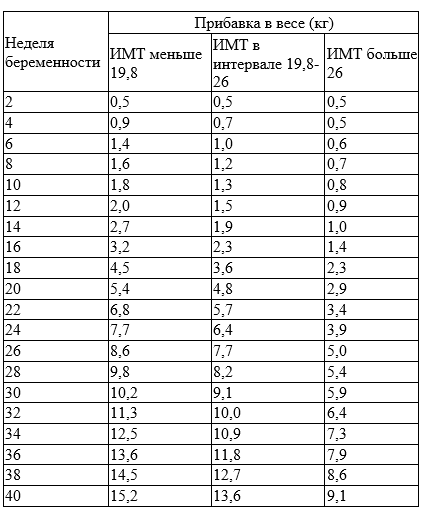 Реализовать медицинский калькулятор для расчета веса при беременности
36
Шаг 1. Добавление компонентов и задание свойств
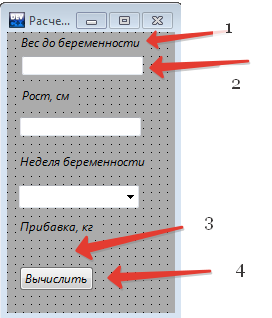 wxStaticText
wxEdit
wxStaticText с пустым свойством Label
wxButton
wxCombobox
37
Компонент форма wxFrame
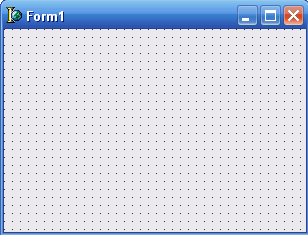 Основные свойства компонента
Основное событие компонента
38
Компонент: метка wxStaticText
wxStaticText – метка, используется как надпись или как область вывода информации для чтения.
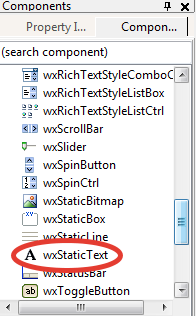 Основные свойства компонента
39
Компонент: строка ввода wxEdit
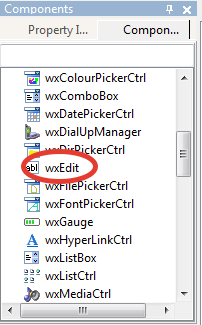 wxEdit – строка ввода. Заголовка (Label) у этого компонента нет, но есть свойство Text как содержимое строки. Это свойство можно как считывать, так и записывать.
Основные свойства компонента  wxEdit
Основное событие компонента  wxEdit
40
Компонент: кнопка wxButton
wxButton – стандартная кнопка, обычно кнопка используется для запуска действия, которое должно произойти после нажатия на эту кнопку.
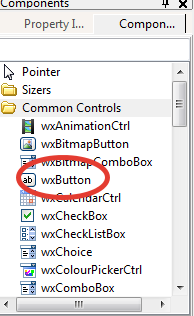 Основные свойства компонента  Button
Основное событие компонента  Button
41
Пример использования в программе
void _44Frm::_44FrmActivate(wxActivateEvent& event)
{
	// insert your code here
	WxButton1->SetLabel(«выход");
}                 {задание названия кнопки}
Пример обработки события OnClick
{обработчик события нажатия кнопки «Выход»}
void _44Frm::WxButton1Click(wxCommandEvent& event)
{
	// insert your code here
	Close();
}
42
Особенности ввода-вывода
{Получение исходных данных из полей ввода}
float kg;
int i;
x=atoi(pr5Frm::WxEdit1->GetValue());
kg=atof(pr5Frm::WxEdit2->GetValue());
atoi (S)       -  функция преобразования строки в целое число
atof (S)   -  функция преобразования строки в дробное число
str()         -   получить строку из буфера потока
{Вывод результатов в поля ввода}
 #include <sstream>
…
    std::ostringstream strs;
    strs << kg;
    std::string str = strs.str();
    pr5Frm::WxStaticText1->SetLabel(str);
43
Компонент: список wxComboBox
x
п
wxComboBox служит для отображения списков строк. Каждая строка wxCombobox хранит данные в формате String.
Основные свойства компонента  wxComboBox
pr5Frm:WxComboBox1->Append(p); - добавить значение в элемент
z=atoi(pr5Frm::WxComboBox1->GetValue() – получить значение из элемента
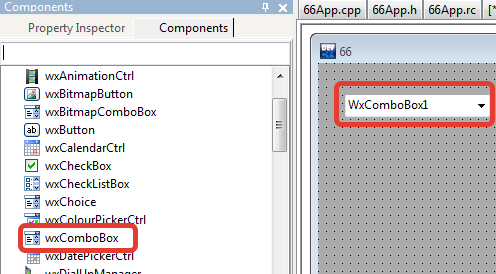 44
Шаг 2. Задание переменных
#include <sstream>
float sm[20]={0.5,0.9,1.4,1.6,1.8,2.0,2.7,3.2,4.5,5.4,6.8,7.7,8.6,9.8,10.2,11.3,12.5,13.6,14.5,15.2};
float mi[20]={0.5,0.7,1.0,1.2,1.3,1.5,1.9,2.3,3.6,4.8,5.7,6.4,7.7,8.2,9.1,10.0,10.9,11.8,12.7,13.6};
float hi[20]={0.5,0.5,0.6,0.7,0.8,0.9,1.0,1.4,2.3,2.9,3.4,3.9,5.0,5.4,5.9,6.4,7.3,7.9,8.6,9.1};
45
Шаг 3. Код обработчиков событий
void pr5Frm::WxButton1Click(wxCommandEvent& event)
{
	// insert your code here

	int x,y,z;
	float kg;
	x=atoi(pr5Frm::WxEdit1->GetValue());
	y=atoi(pr5Frm::WxEdit2->GetValue());
	z=atoi(pr5Frm::WxComboBox1->GetValue());
	float imt=(float)x/(y*(float)y/10000);
	if (imt<18.5) kg=sm[(int)z/2-1];
	   else if (imt>25) kg=hi[(int)z/2-1];
	       else kg=mi[(int)z/2-1];
    std::ostringstream strs;
    strs << kg;
    std::string str = strs.str();
    pr5Frm::WxStaticText1->SetLabel(str);
}
void pr5Frm::pr5FrmActivate(wxActivateEvent& event)
{
	// insert your code here
	char p[2];
	int i;
	for (i=0;i<20;i++)
        {
            itoa(i+1,p,10);
	       pr5Frm:WxComboBox1->Append(p);
       }
}
46
Компонент: флажок wxCheckBox
CheckBox (кнопка с независимой фиксацией - флажок Windows). Позволяет пользователю выбрать/отменить определенную опцию.
Основные свойства компонента  CheckBox
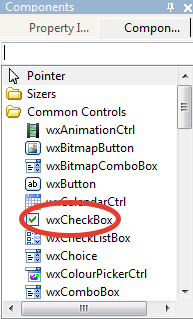 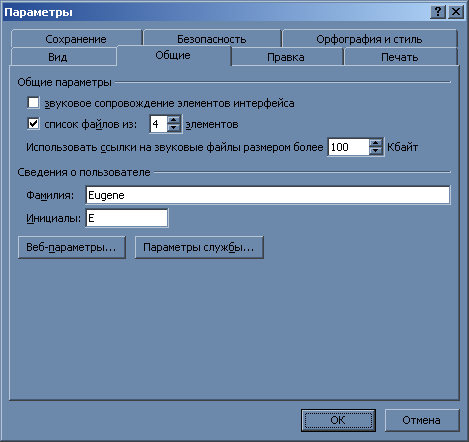 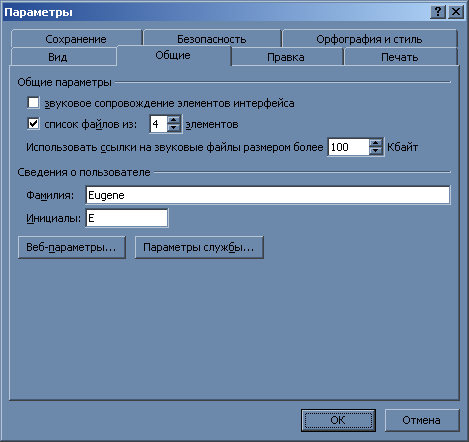 Основное событие компонента CheckBox
47
Пример использования в программе
Часто используется с конструкцией   If-Else
Пример проверки наличия галочки у флажка
{обработчик события нажатия по флажку}
void _44Frm::WxCheckBox1Click(wxCommandEvent& event)
{
	// insert your code here
	if (WxCheckBox1->GetValue()) WxStaticText1->SetLabel(«нажата"); else WxStaticText1->SetLabel(«не нажата");
}
48
Компонент: группа переключателей WxRadioBox
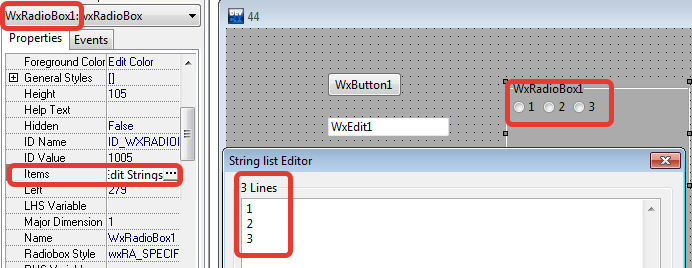 WxRadioBox1->SetSize(195,91);
Основные свойства компонента  RadioGroup
Основное событие компонента RadioGroup
49
Пример использования в программе
{обработчик события нажатия по кнопке «Выполнить»}
	// insert your code here
	float res;
    std::ostringstream strs;
    std::string str;
	// insert your code here
	switch ( WxRadioBox1->GetSelection()) {
        case 0:
            res=2+3;strs << res; str = strs.str();
            WxStaticText1->SetLabel(str);break;
        case 1:
            res=2-3;strs << res;str = strs.str();
            WxStaticText1->SetLabel(str);break;
        case 2:
            res=2*3;strs << res;str = strs.str();
            WxStaticText1->SetLabel(str);break;
        case 3:
            res=2/3;strs << res;str = strs.str();
            WxStaticText1->SetLabel(str); }
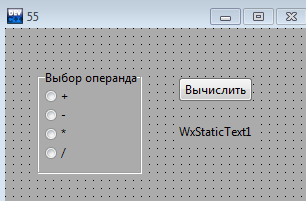 50
Компонент: окно редактирования wxMemo
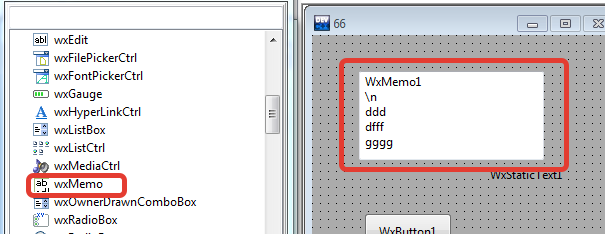 wxMemo (многострочное окно редактирования). Используется для ввода, отображения и редактирования многострочных текстов.
Основные свойства компонента  Memo
Основное событие компонента Memo
51
Работа со строками  компонента Мемо
Текст можно вводить в редакторе – свойство Strings или в программе. 
WxMemo1->WriteText(“New \n"); - добавление новой строки в конец текста.
WxMemo1->Clear(); - очистка содержимого компонента Memo.
WxMemo1->SetValue(“New");  - установить новое значение.
std::string Z; Z=WxMemo1->GetLineText(6); - содержимое шестой строки записать в текстовую переменную Z.
int x=WxMemo1->GetNumberOfLines(); - в числовую переменную Х записать количество строк в тексте.
WxMemo1->LoadFile("C:\text.txt"); - загружает содержимое файла text.txt  в компонент Memo1
WxMemo1->SaveFile("C:/text.txt"); - сохраняет содержимое компонента Memo1 в файл text.txt
52
Справочная система Wxwidget
https://docs.wxwidgets.org/3.0/
53
Этапы создания
Шаг 1. Создание проекта приложения Windows Forms. ВАЖНО!!! В пути к проекту не должно быть пробелов и русских букв.






Шаг 2. Запуск приложения. Используется для проверки настроек IDE. На этом этапе проект должен скомпилироваться и появиться пустая форма.
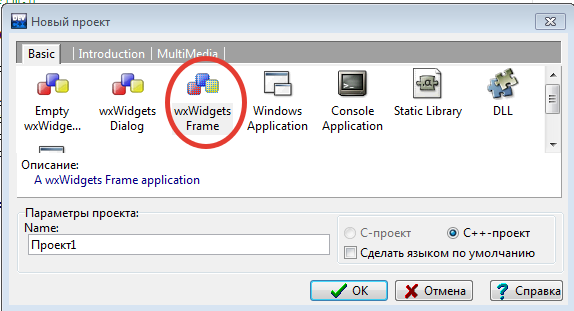 54
Этапы создания
Шаг 3. Настройка свойств формы
Перетащите маркер, чтобы изменить размер формы

Шаг 4. Добавление элементов управления в форму
Перейдите на вкладку Панель элементов
Дважды щелкните элемент и добавьте на форму
Настройте месторасположение и свойства элементов
55
Этапы создания
Шаг 5. Написание кода для обработчика событий 
Перейдите к конструктору Windows Forms и дважды щелкните элемент управления или нужное событие. Среда интегрированной разработки немедленно переключается на конструктор кода и перемещает курсор внутрь соответствующего метода.
Шаг 6. Проверка, комментирование и тестирование кода
56
Среда Visual Studio 2010
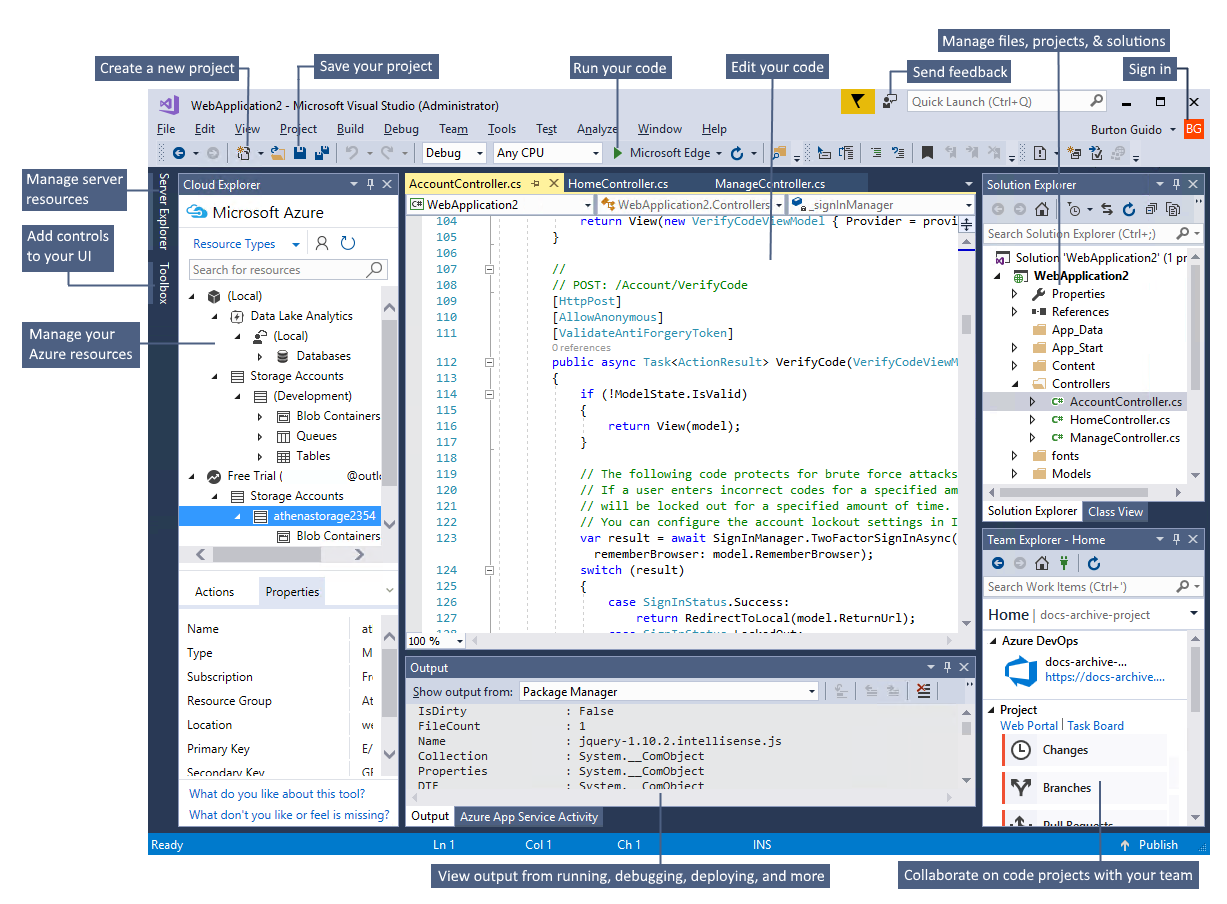 57
Свойства формы (объекта WinForm)
58
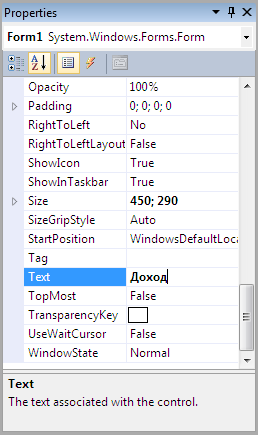 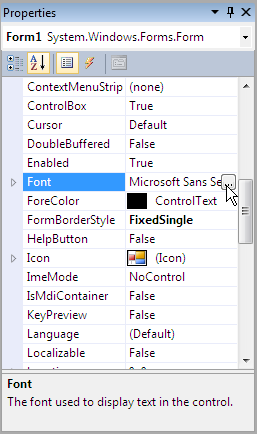 Задание свойств
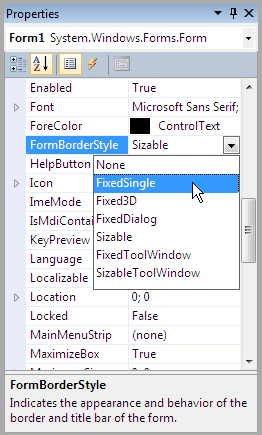 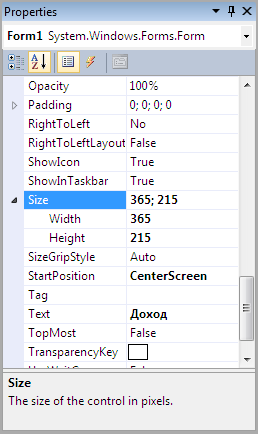 59
Пример
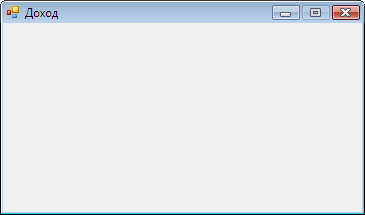 60
Компоненты
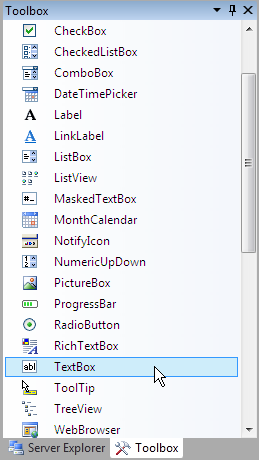 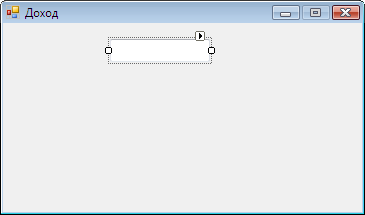 Чтобы на форму добавить компонент, надо:
В палитре компонентов (окно Toolbox) раскрыть вкладку (н-р, Common Control). Сделать щелчок на значке компонента.
Установить указатель мыши в ту точку формы, в которой должен быть левый верхний угол компонента, и сделать щелчок левой кнопкой мыши.
61
Свойства компонента TextBox
62
Пример
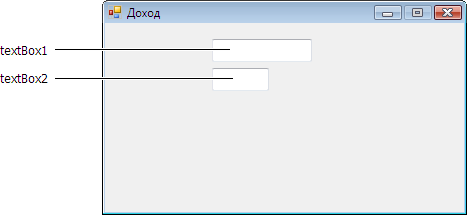 63
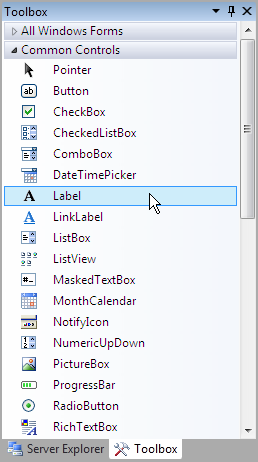 Свойства компонента Label
64
Пример
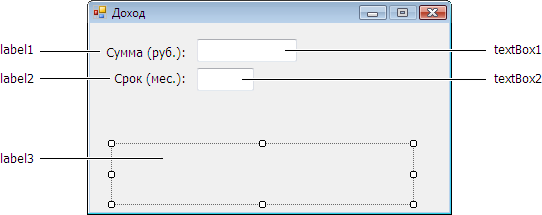 65
Свойства компонента Button
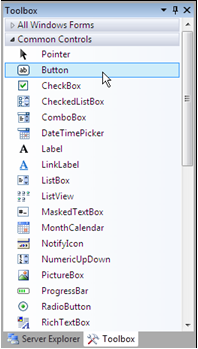 66
Пример
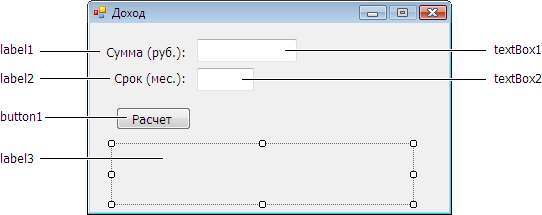 67
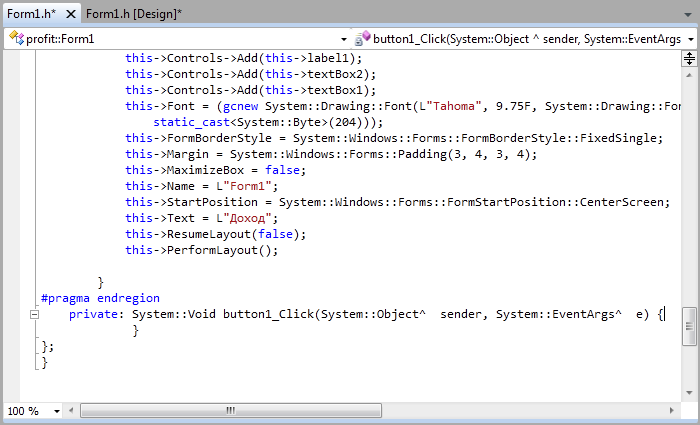 Событие
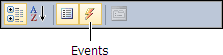 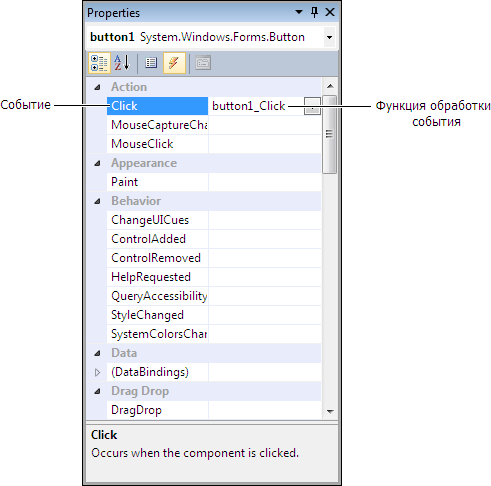 68
Пример
private: System::Void button1_Click(System::Object^ sender, System::EventArgs^ e)
{
double sum;	// сумма
Int period; // срок
 
double percent; // процентная ставка
double profit; // доход
 
sum = System::Convert::ToDouble(textBox1->Text); period = System::Convert::ToInt32(textBox2->Text);
 
if (sum < 10000) percent = 8.5;
else
percent = 12;
profit = sum * (percent/100/12) * period; label3->Text = "Процентная ставка: " + percent.ToString("n") + "%\n" + "Доход:" + profit.ToString("c");
}
69
Функции преобразования строк
70
Форматы представления чисел
71
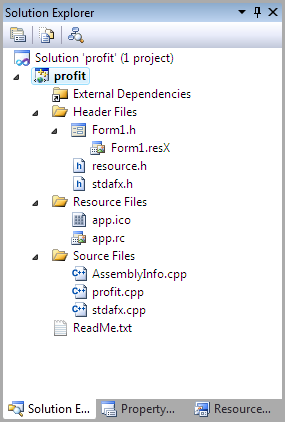 Структура проекта
Основными элементами проекта являются:
главный модуль приложения (cpp-файл);
модуль формы (h-файл).
72
Пример
private: System::Void textBox1_KeyPress(System::Object^ sender, System::Windows::Forms::KeyPressEventArgs^ e)
{
if ((e->KeyChar >= '0') && (e->KeyChar <= '9')) return;
 // "Правильный" десятичный разделитель — запятая.
if (e->KeyChar == '.') e->KeyChar = ',';
if (e->KeyChar == ',') {
// Проверим, может быть, запятая уже есть в поле редактирования
if ((textBox1->Text->IndexOf(',') != -1) || (textBox1->Text->Length == 0))
{
// Запретить ввод еще одной
e->Handled = true; }
return; }
{
if (e->KeyChar == (char)Keys::Enter)
{
// Нажата клавиша <Enter>.Переместить курсор в поле Срок
textBox2->Focus();
}
return;
}
// остальные символы запрещены
e->Handled = true;
}
73
Пример
private: System::Void textBox2_KeyPress(System::Object^ sender,  System::Windows::Forms::KeyPressEventArgs^ e)
{ // в поле Срок можно ввести только целое число
if ((e->KeyChar >= '0') && (e->KeyChar <= '9'))
// цифра
return;
 if (Char::IsControl(e->KeyChar))
{
if (e->KeyChar == (char)Keys::Enter)
{ // Нажата клавиша <Enter>. Переместить фокус на кнопку Расчет
button1->Focus();}
return;}
// остальные символы запрещены
e->Handled = true; }
74
Пример
private: System::Void textBox1_TextChanged(System::Object^ sender,
System::EventArgs^ e)
{
label3->Text = ""; // очистить поле отображения результата расчета
 
if ((textBox1->Text->Length == 0) || (textBox2->Text->Length == 0))
// В поле редактирования нет данных.
// Сделать кнопку Расчет недоступной
button1->Enabled = false; else
// Сделать кнопку Расчет доступной
button1->Enabled = true;
}
75
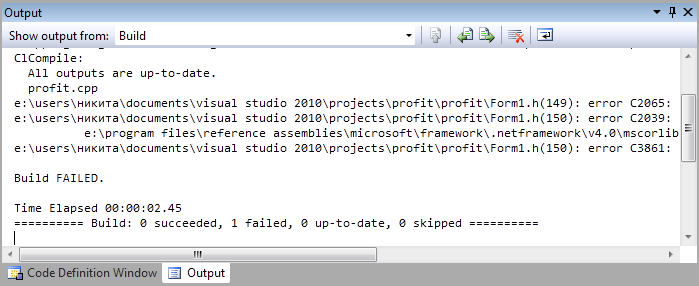 Ошибки
76
Предупреждения
77
Исключения
Ошибки, возникающие во время работы программы, называют исключениями. В большинстве случаев причиной исключений (exception) являются неверные данные. Например, если в поле Сумма окна программы "Доход" ввести, скажем, 100.50 и сделать щелчок на кнопке Расчет, то на экране появится окно с сообщением о возникновении исключения SystemFormatException: "Input string was not in correct format" ("Неверный формат введенной строки").
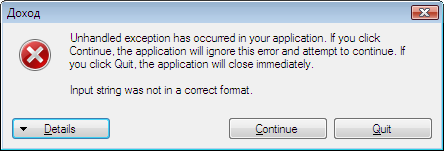 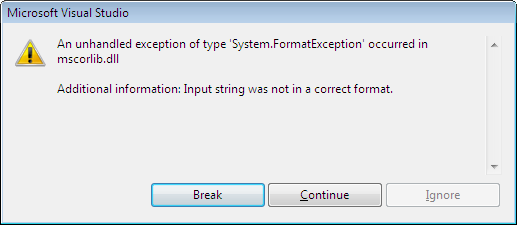 78
Обработка исключения
try
{
// Здесь инструкции, выполнение которых 
// может вызвать исключение
}
catch (ТипИсключения^ e)
{
// Здесь инструкции обработки исключения
}
79
Пример
private: System::Void button1_Click(System::Object^ sender,
System::EventArgs^ e)
{
double sum;	// сумма
int	period; // срок
 double percent; // процентная ставка
double profit; // доход
 sum = 0;
period = 0;
Try {
sum = System::Convert::ToDouble(textBox1->Text); period = System::Convert::ToInt32(textBox2->Text);
if (sum < 10000) percent = 8.5;
Else percent = 12;
profit = sum * (percent/100/12) * period;
label3->Text =
"Процентная ставка: " + percent.ToString("n") + "%\n" + "Доход:" + profit.ToString("c");
}
catch (System::FormatException^ e)
{
if (sum == 0)
{
MessageBox::Show("Ошибка в исходных данных. \nВ поле Сумма надо ввести число.", "Доход", MessageBoxButtons::OK, MessageBoxIcon::Warning); textBox1->Focus();
else
{
MessageBox::Show("Ошибка в исходных данных. \n В поле Срок надо ввести целое число.", "Доход", MessageBoxButtons::OK, MessageBoxIcon::Warning);
textBox2->Focus(); 
} } }
80
MessageBox
r = MessageBox::Show(Сообщение, Заголовок, Кнопки, ТипСообщения, КнопкаПоУмолчанию)
где:
Сообщение — текст сообщения;
Заголовок — текст в заголовке окна сообщения;
Кнопки — кнопки, отображаемые в окне сообщения;
Тип — тип сообщения. Сообщение может быть информационным, преду- преждающим или сообщением об ошибке.;
КнопкаПоУмолчанию — порядковый номер кнопки, на которой находится фокус при появлении окна сообщения на экране.
81
MessageBox
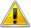 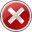 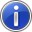 82
Завершение работы над проектом
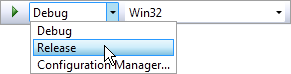 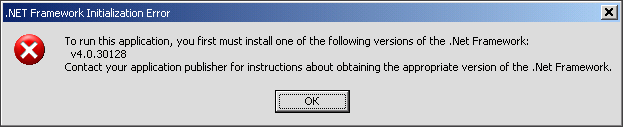 83
Задание для самостоятельной работы
Определите последовательность работы над приложением MFC.
Напишите код, который берет число из компонента wxEdit (textBox), находит куб этого числа и выводит результат в компонент wxStaticText (Label).
Реализуйте оба примера в выбранной среде программирования
84
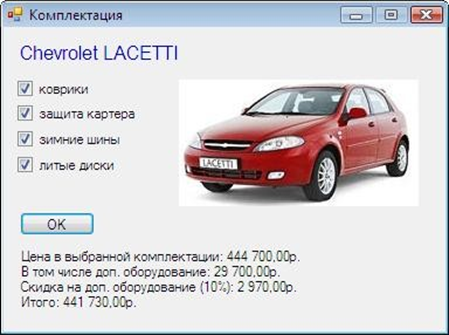 CheckBox
private: System::Void button1_Click(System::Object^ sender, System::EventArgs^ e)
{
double cena;	// цена в базовой комплектации double dop;	// сумма за доп. оборудование double discount; // скидка
double total;	// общая сумма
cena = 415000;dop = 0;
if (checkBox1->Checked) {  dop += 1200; }
 if (checkBox2->Checked) {dop += 4500;}
if (checkBox3->Checked) {dop += 12000;}
if (checkBox4->Checked) {dop += 12000;}
total = cena + dop;
System::String ^st;
st = "Цена в выбранной комплектации: " + total.ToString("C");
if (dop != 0)
{st += "\nВ том числе доп. оборудование: " + dop.ToString("C");}
if ((checkBox1->Checked) && (checkBox2->Checked) && (checkBox3->Checked) && (checkBox4->Checked))
{
// Скидка предоставляется, если выбраны все опции 
discount = dop * 0.1; 
total = total — discount;
st += "\nСкидка на доп. оборудование (10%): " + discount.ToString("C") +
"\nИтого: " + total.ToString("C");
}
label2->Text = st;
}
private: System::Void checkBox1_Click(System::Object^ sender,
System::EventArgs^ e)
{
label2->Text = "";
}
85
RadioButton
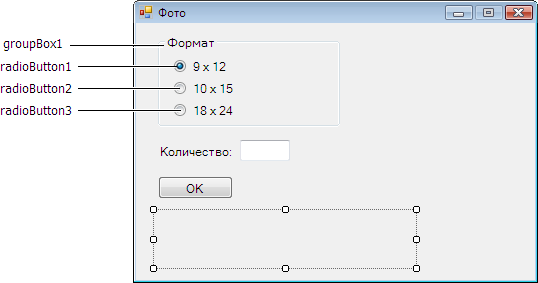 86
Архитектура Android
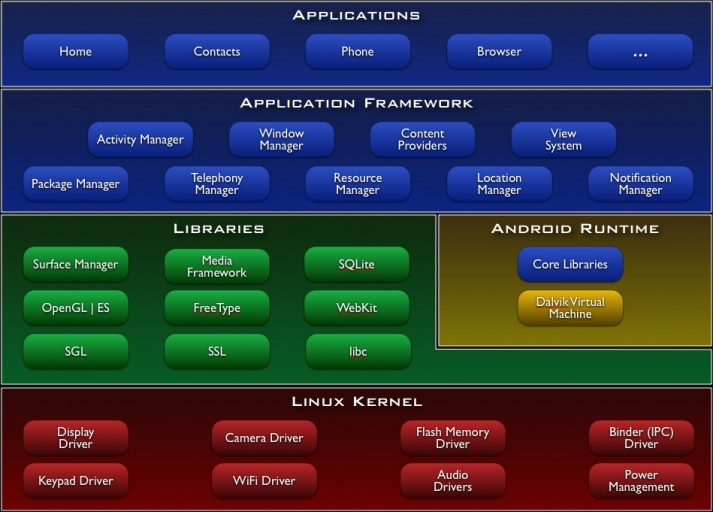 87
Базовый уровень
Уровень абстракции между аппаратным обеспечением и программным стеком:
В основе лежит ядро ОС Linux (несколько урезанное)
Обеспечивает функционирование системы; 
Отвечает за безопасность; 
Управляет памятью, энергосистемой и процессами; 
Предоставляет сетевой стек и модель драйверов.
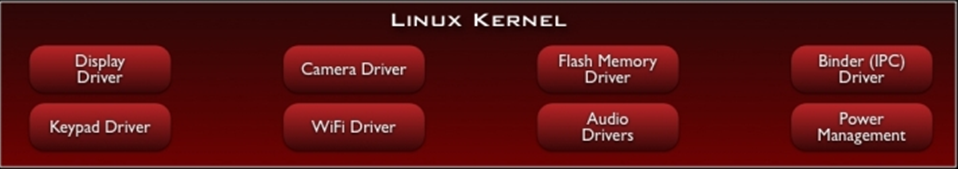 88
Набор библиотек
Обеспечивает важнейший базовый функционал для приложений:
Алгоритмы для вышележащих уровней
Поддержка файловых форматов
Кодирование и декодирование информации
Отрисовка графики и т. д.
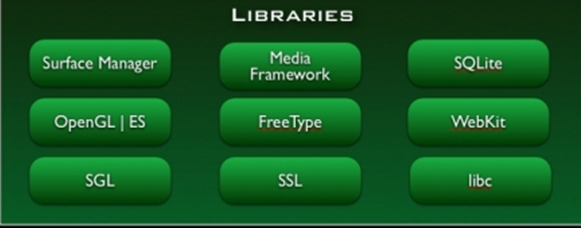 89
Среда выполнения Android Runtime
Библиотеки ядра, обеспечивающие большую часть низкоуровневой функциональности, доступной библиотекам ядра языка Java
Виртуальная машина Dalvik, позволяющая запускать приложения
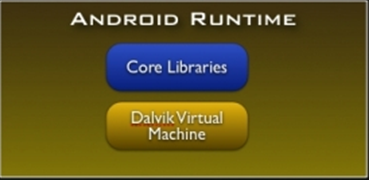 90
Application Framework – уровень каркаса приложений
Обеспечивает разработчикам доступ к API, предоставляемым компонентами системы уровня библиотек
Любому приложению предоставляются уже реализованные возможности других приложений, к которым разрешено получать доступ
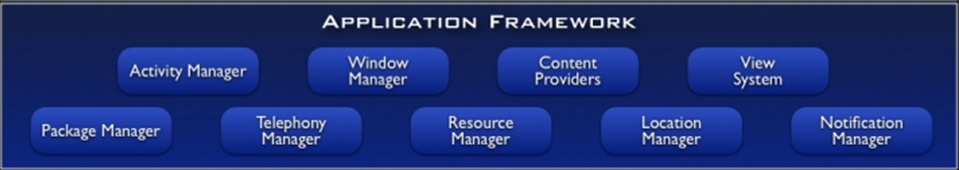 91
Applications – уровень приложений
Набор базовых приложений, который предустановлен на ОС Android. Например, браузер, почтовый клиент, программа для отправки SMS, карты, календарь, менеджер контактов и др.
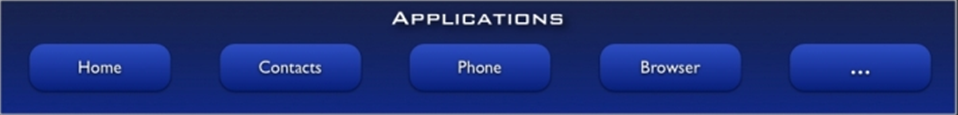 92
Состав приложения
93
Activity
Activity – основная единица графического интерфейса (аналог окна или экранной формы)
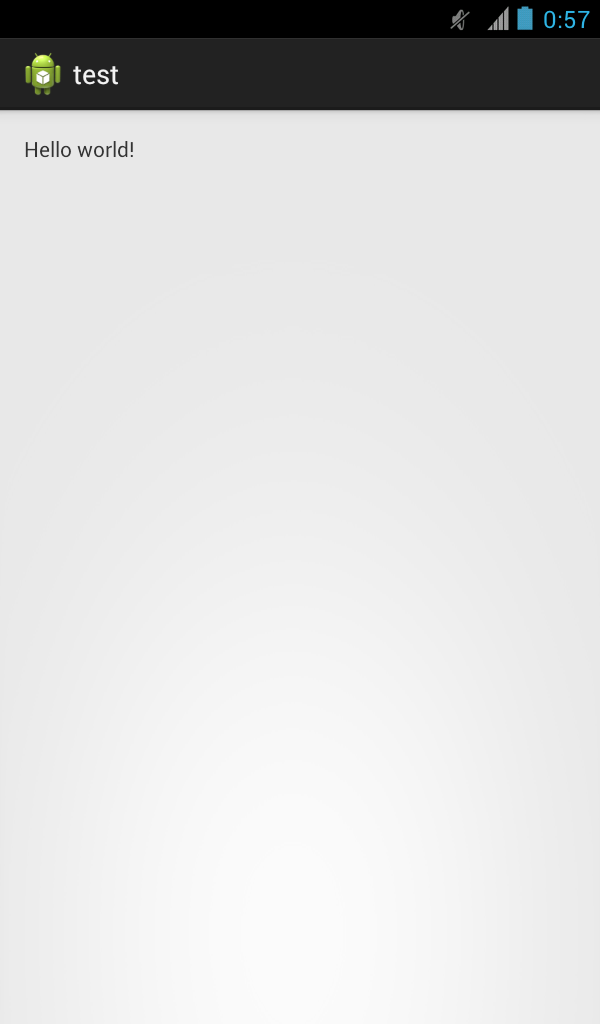 94
Activity Lifecycle
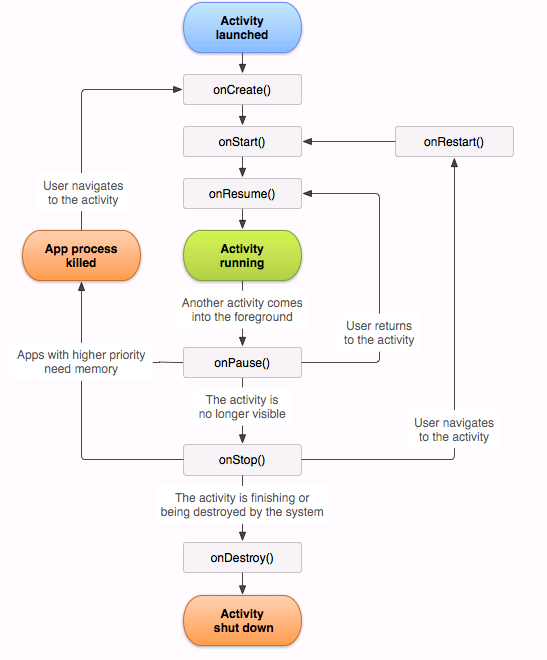 Активность можетнаходиться в состояниях:
Active
Paused 
Stopped 
Dead
95
Content Provider
Content Provider – «прослойка» между приложением и хранилищами данных
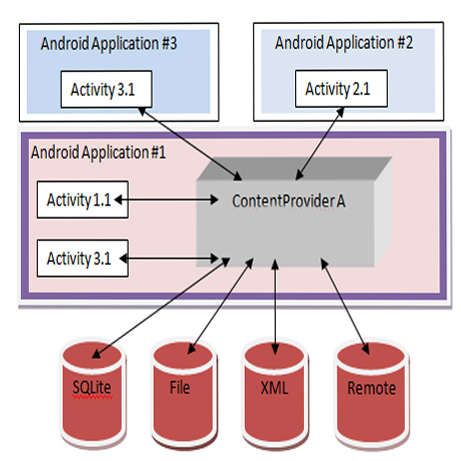 96
Intent
Intents – системные сообщения, позволяющие приложениям обмениваться информацией между собой и с операционной системой:
поступление телефонного звонка
приход sms-сообщения
вставлена SD-карта
запущена новая активность
Intents – рекомендованный способ взаимодействия компонентов приложения.
97
Services
Приложения, не имеющие GUI и выполняющиеся в фоновом режиме.
Примеры сервисов:
проверка электронной почты
получение гео-информации
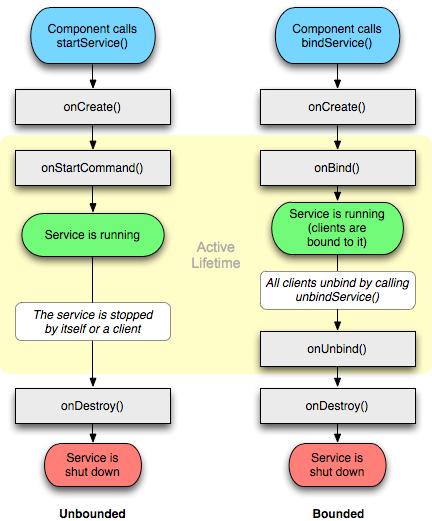 98
Требования к программному обеспечению
Для разработки приложений используется следующее программное обеспечение:
Java SE 6 Software Development Kit;
Android SDK;
Android IDE, Andriod Studio;
Эмулятор Android-устройств.
99
Платформа Android
Одно из главных преимуществ платформы Android — ее открытость. Операционная система Android построена на основе открытого исходного кода и распространяется на свободной основе. Это позволяет разработчикам получить доступ к исходному коду Android и понять, каким образом реализованы свойства и функции приложений.
Любой пользователь может принять участие в совершенствовании операционной системы Android. Для этого достаточно отправить отчет об обнаруженных либо принять участие в одной из групп дискуссий Open Source Project.
В Интернете доступны различные приложения Android с открытым исходным кодом, предлагаемые компанией Google и рядом других производителей.
100
Java
При разработке приложений Android используется язык программирования Java, являющийся одним из наиболее распространенных.
Java является кроссплатформенным языком. Он позволяет разрабатывать приложения, на зависящие от аппаратных особенностей того или иного устройства. 
Язык программирования Java является объектно-ориентированным и предоставляет разработчикам возможность получить доступ к мощным библиотекам классов, ускоряющих разработку приложений. 
Программирование графического интерфейса пользователя является управляемым событиями, такими как касания экрана или нажатие кнопок.
101
Пакеты
В Android используется целая коллекция пакетов — групп взаимосвязанных готовых классов. Некоторые из пакетов относятся к специфике Android, другие относятся к специфике Java и Google. 
Пакеты обеспечивают удобный доступ к функциям операционной системы Android, а также включение этих функций в приложения. Они упрощают создание Android-приложений, использующих особенности дизайна и соответствующих стилевым рекомендациям Android (http://developer.android.com/design/index.html). 
Полный перечень пакетов Android доступен по адресу developer.android.com/reference/packages.html.
Некоторые пакеты, используемые нами в работе, предоставляются библиотеками поддержки Android для использования новых возможностей Android в приложениях, работающих на более старых платформах.
102
Android Software Development Kit (SDK)
В состав Android SDK включены инструменты, необходимые для создания Android-приложений. Android SDK устанавливается вместе с Android Studio.
103
Android Studio
Среда Android Studio, анонсированная в 2013 году на конференции разработчиков Google, в настоящее время считается основной средой разработки Android-приложений. В эту среду разработки входят:
конструктор графических интерфейсов;
редактор кода с поддержкой цветового выделения синтаксиса и нумерации строк;
автоматические отступы и автозавершение (то есть подсказки при вводе кода);
отладчик;
система контроля версий;
поддержка рефакторинга.
104
Эмулятор Android
Эмулятор Android, включенный в состав Android SDK, позволяет смоделировать среду для запуска приложений Android под управлением Windows, Mac OS X либо Linux без физического устройства. 
Эмулятор отображает вполне реалистичное окно интерфейса пользователя Android. Он особенно полезен, если у разработчика нет доступа к устройствам Android для прямого тестирования. Безусловно, перед отправкой в Google Play приложения желательно протестировать на различных Android-устройствах.
Перед запуском приложения на выполнение следует создать AVD (Android Virtual Device, виртуальное устройство Android). Это устройство определяет характеристики реального устройства Android, на котором должно тестироваться приложение: аппаратное обеспечение, системный образ, размер экрана, хранилище данных и ряд других характеристик.
105
Запуск приложения на эмуляторе
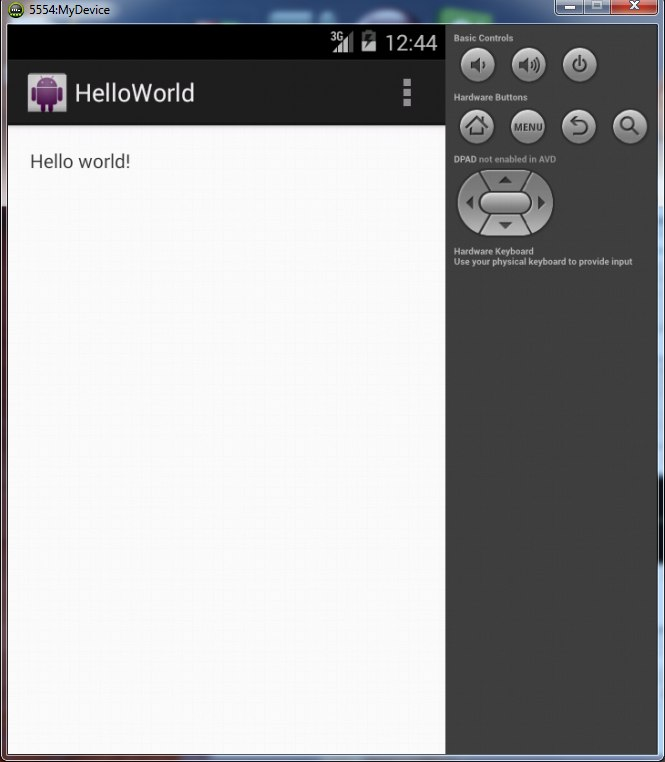 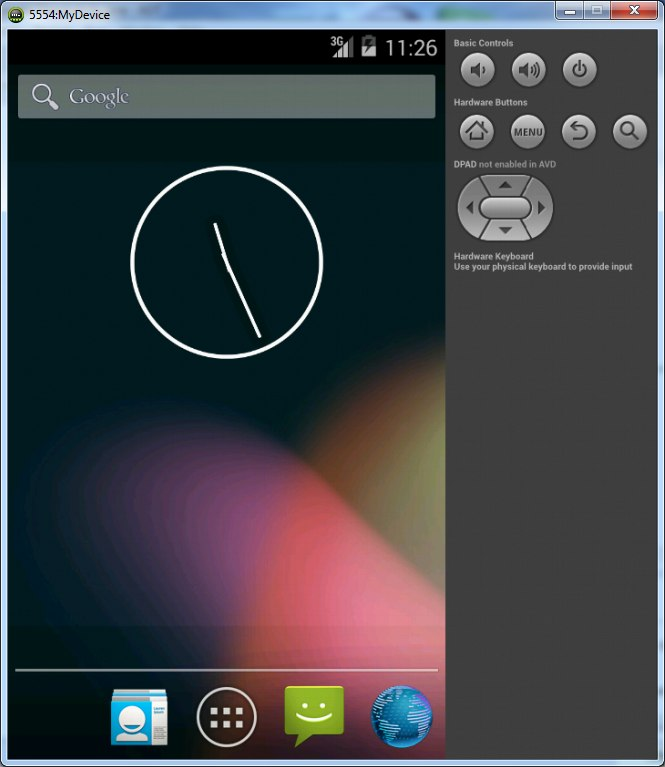 106
Android IDE
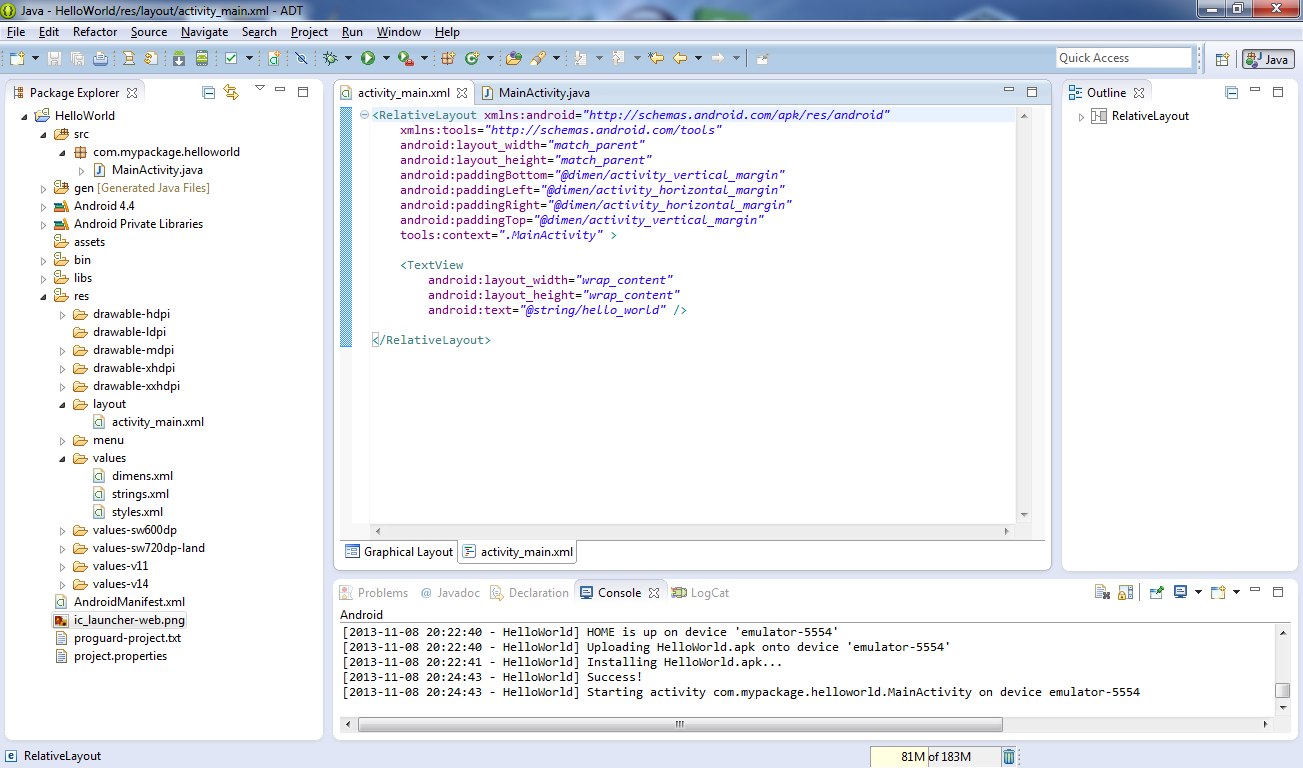 107
Android IDE
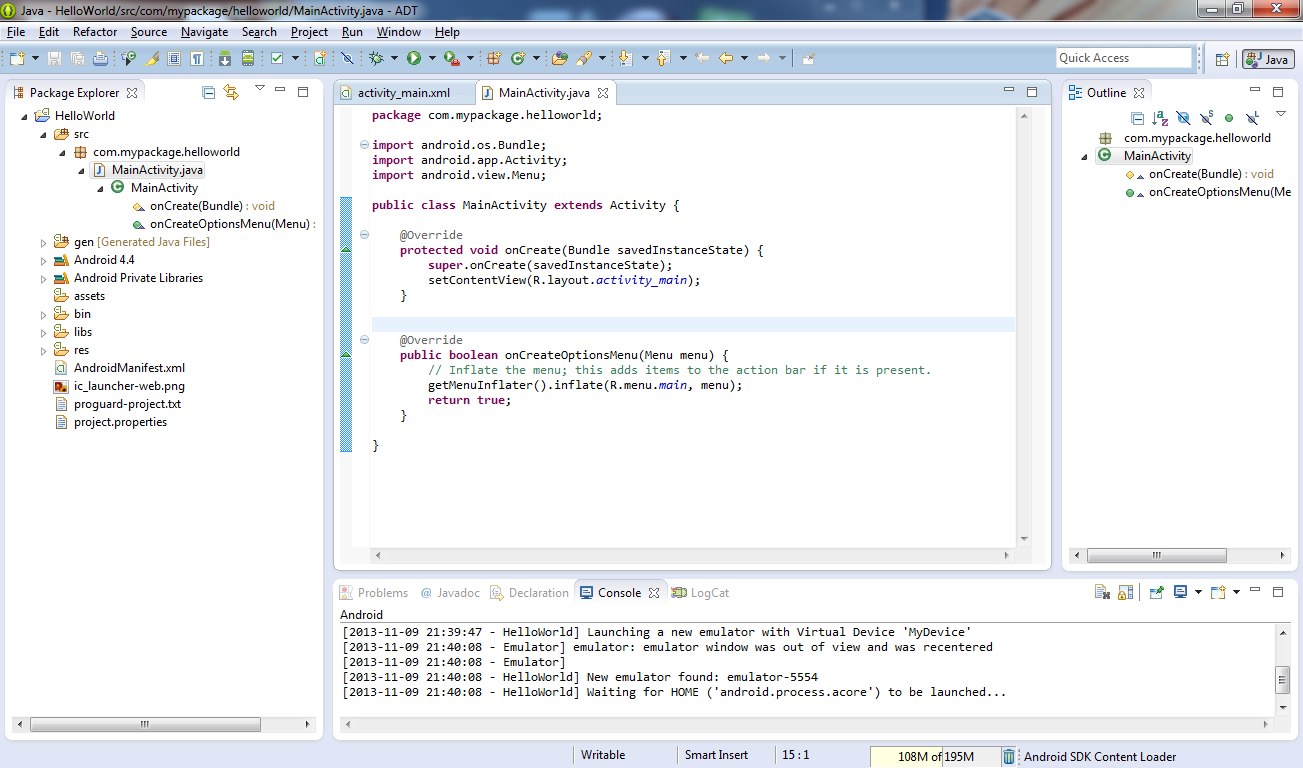 108
Android IDE
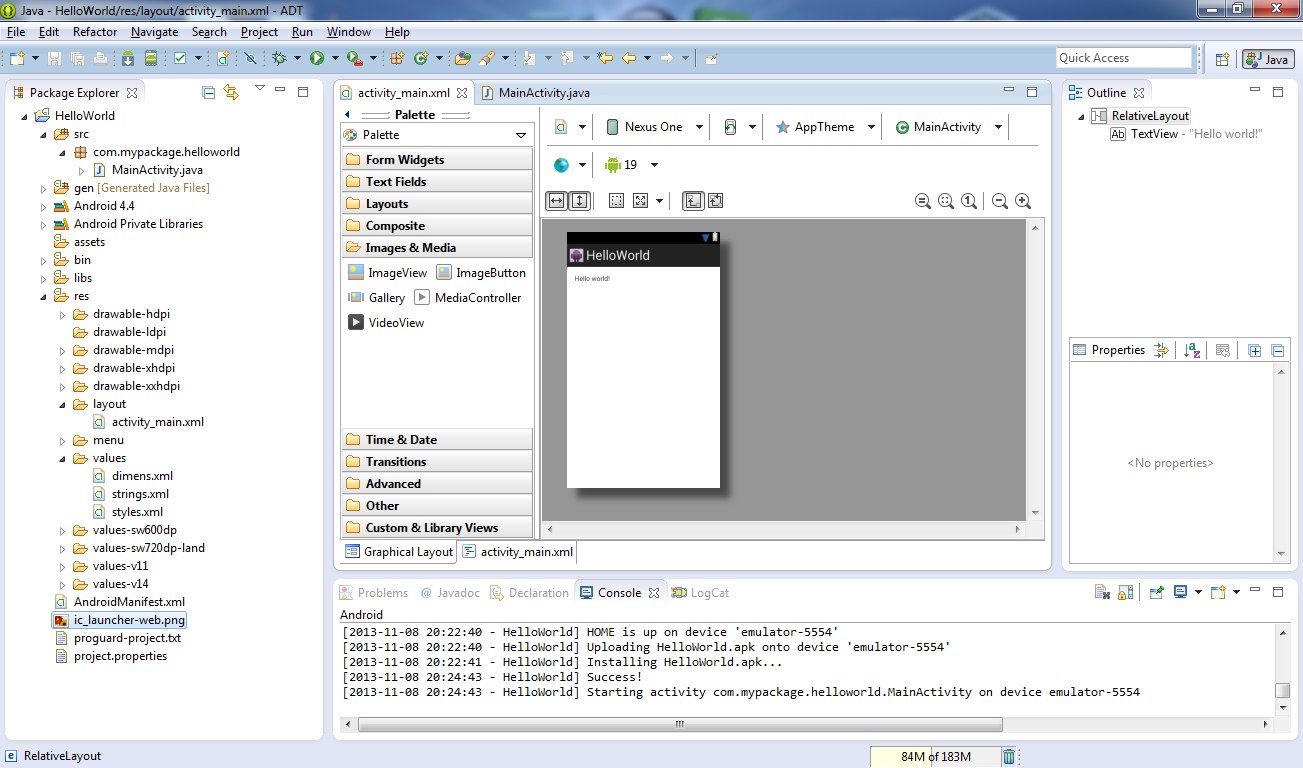 109
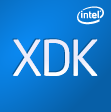 Intel XDK
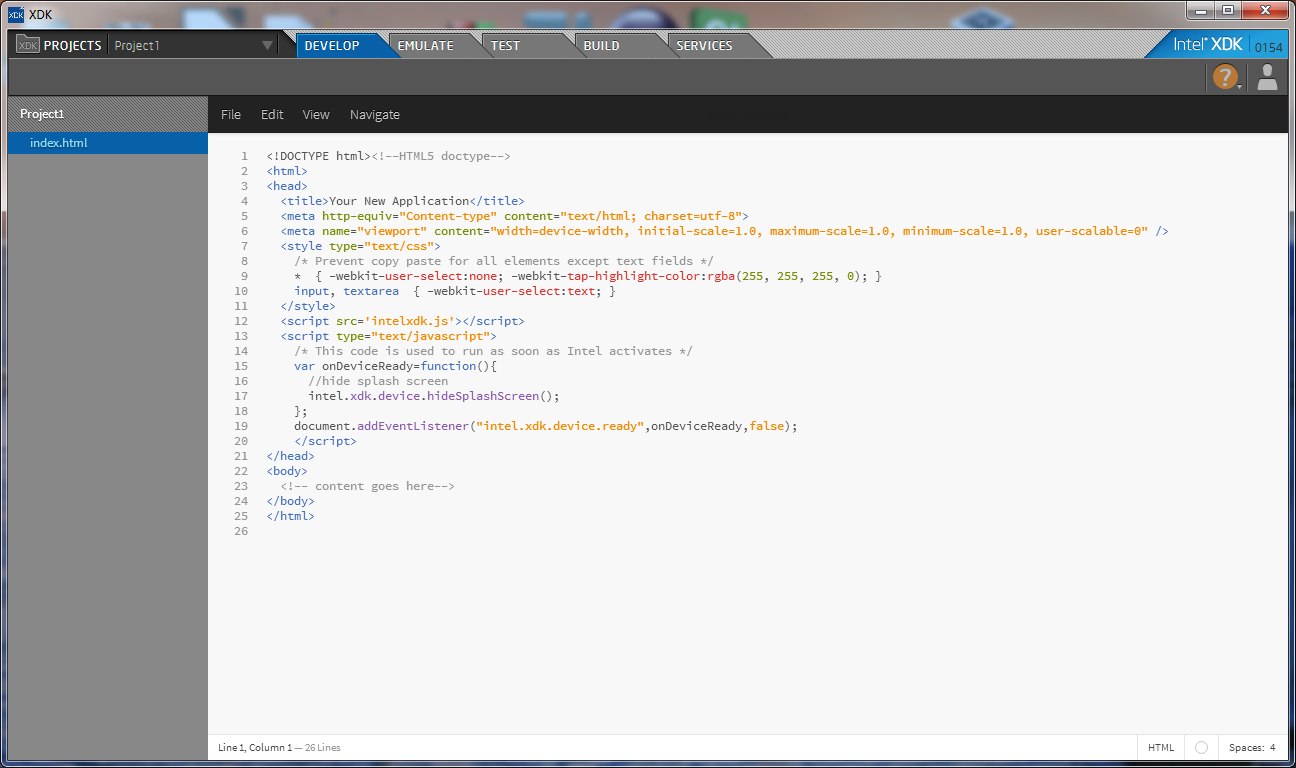 110
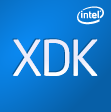 Intel XDK
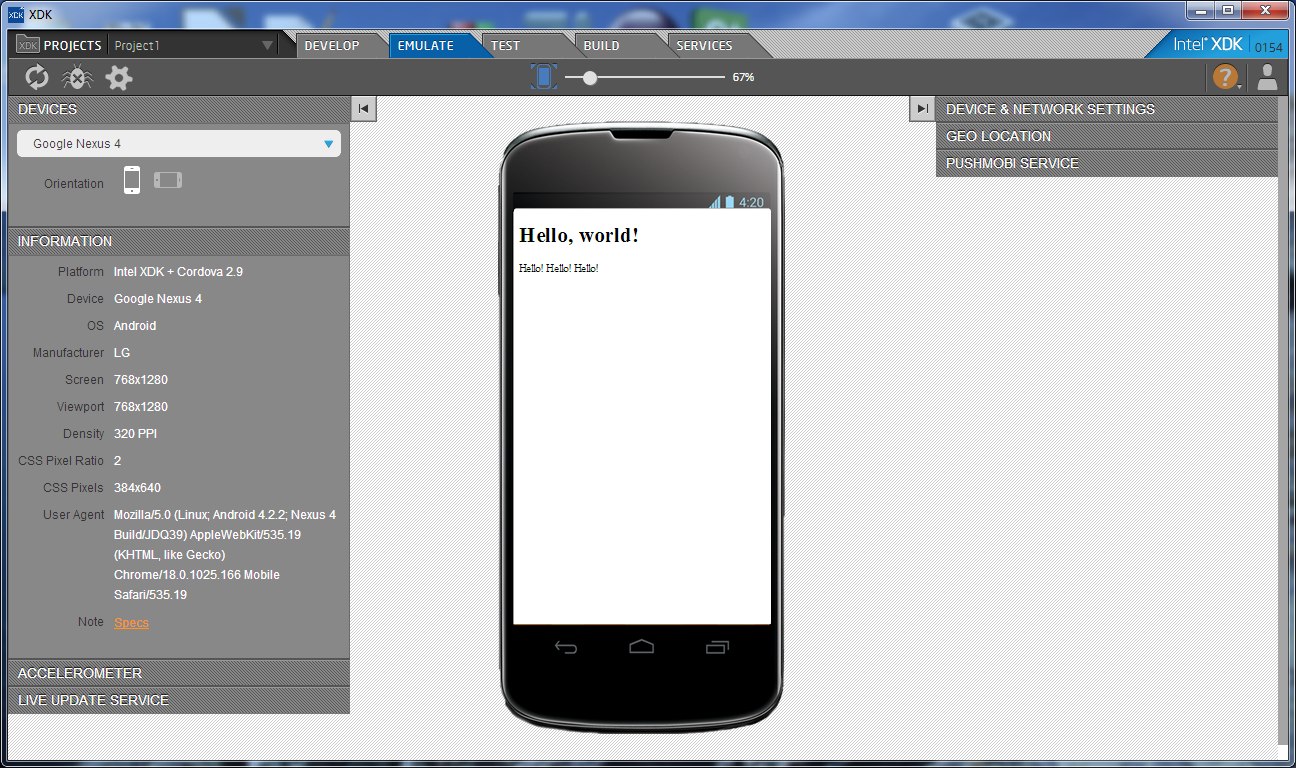 111
Магазин приложений Google Play
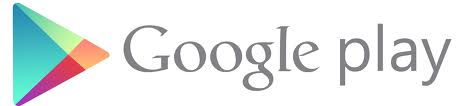 Магазин приложений от Google, позволяющий владельцам устройств с операционной системой Android устанавливать и приобретать различные приложения 
Учётная запись разработчика, которая даёт возможность публиковать приложения, стоит $25
112
Конструкторы мобильных приложений
Appery.io
Mobile Roadie
TheAppBuilder
Good Barber
Appy Pie
GameSalad
BiznessApps
113
Hello, world
Создание простейшего приложения состоит из нескольких этапов:

проект в Android Studio;
создание пользовательского интерфейса;
добавление активностей, навигации и действий;
тест-драйв приложения в эмуляторе.
114
Создать проект и выбрать активность
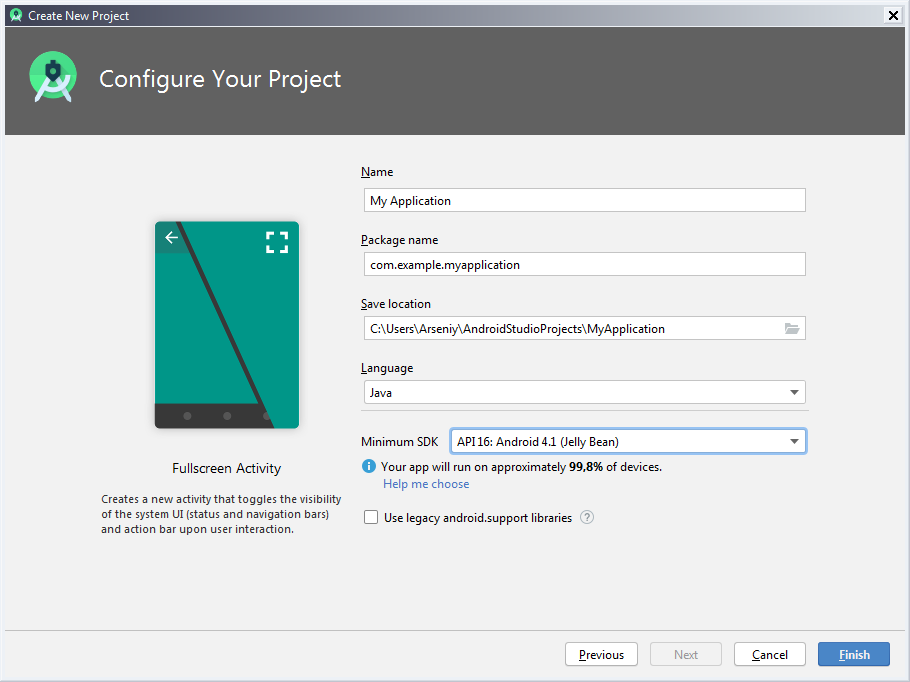 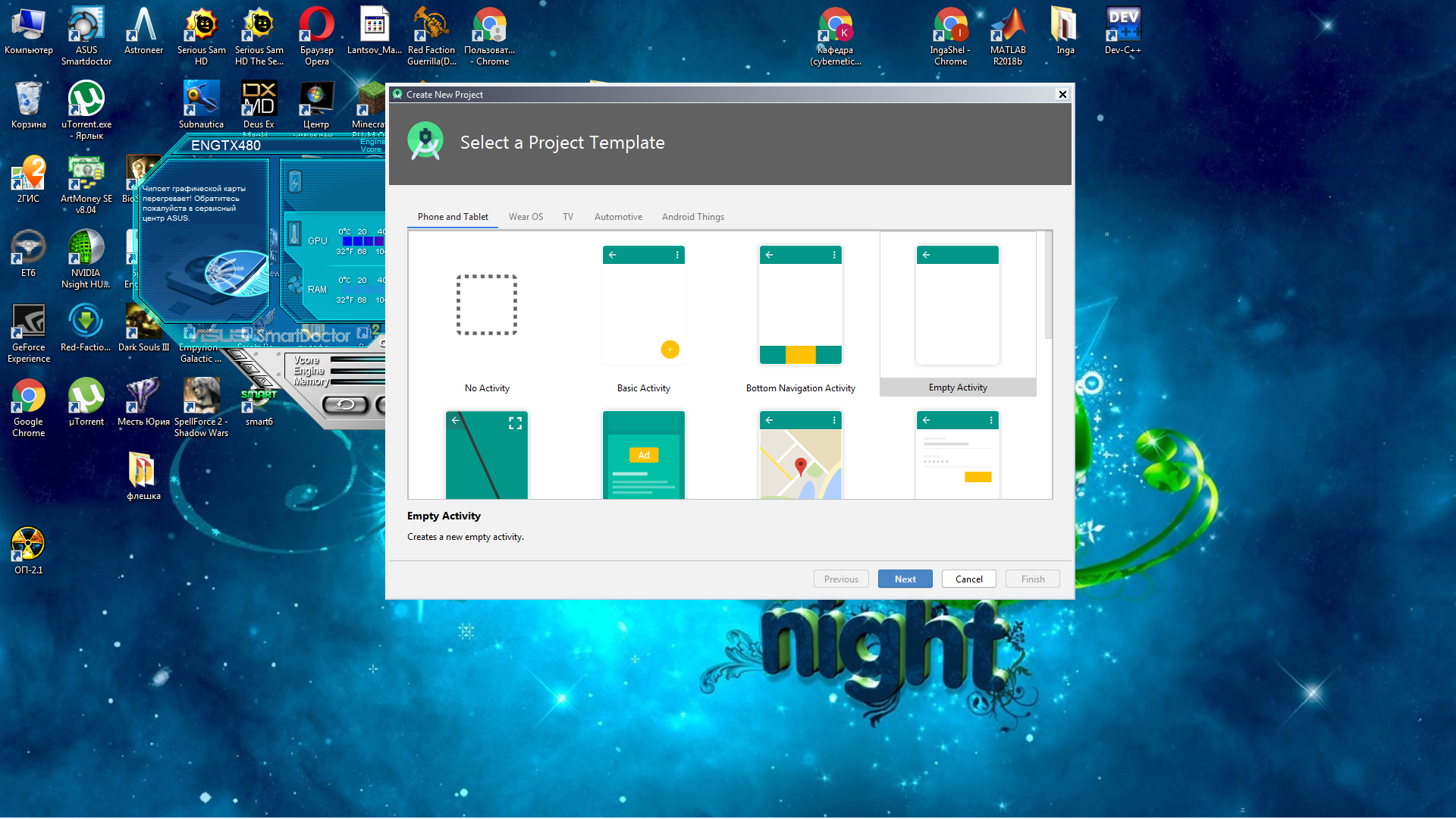 115
Базовые файлы проекта
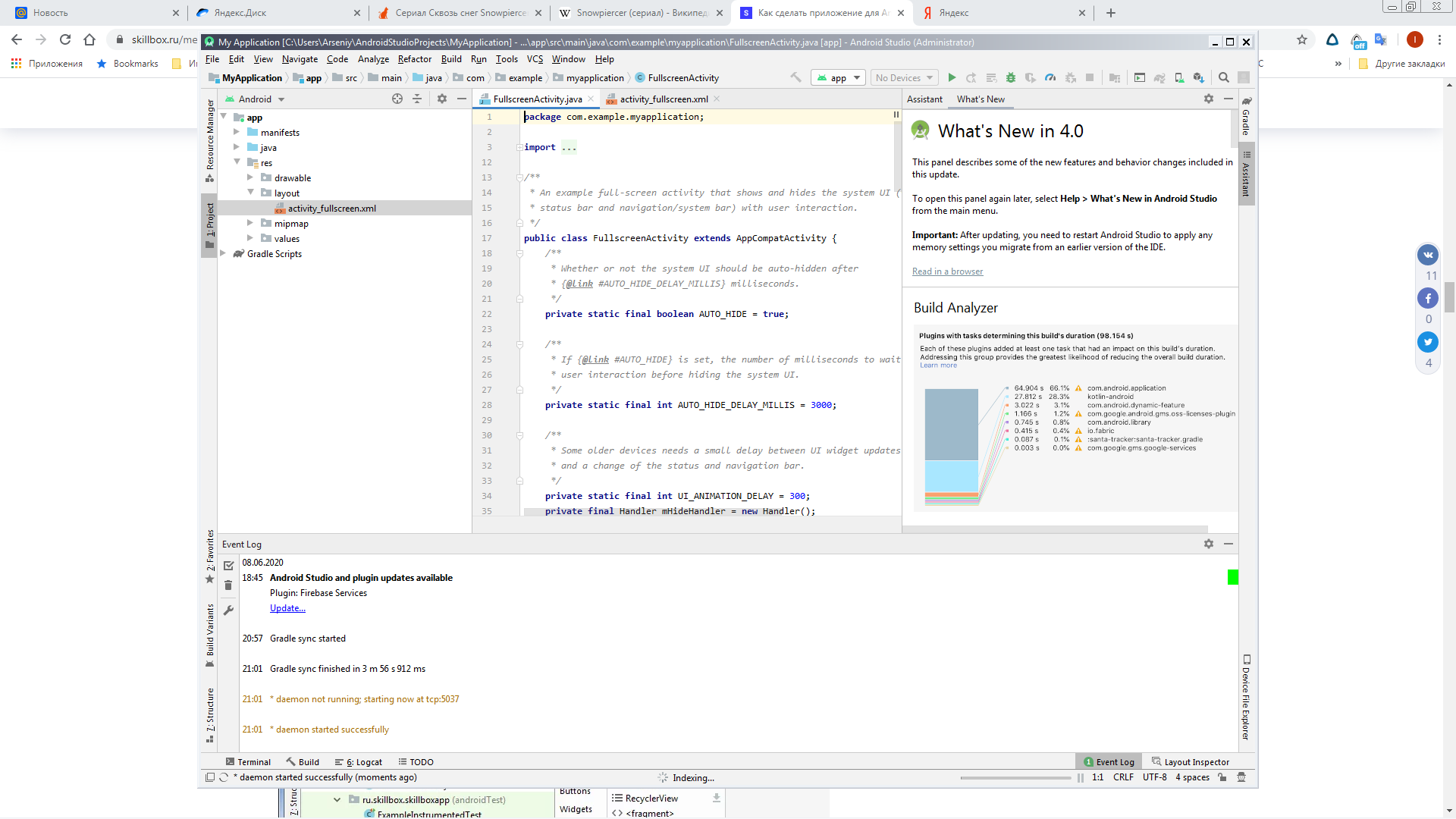 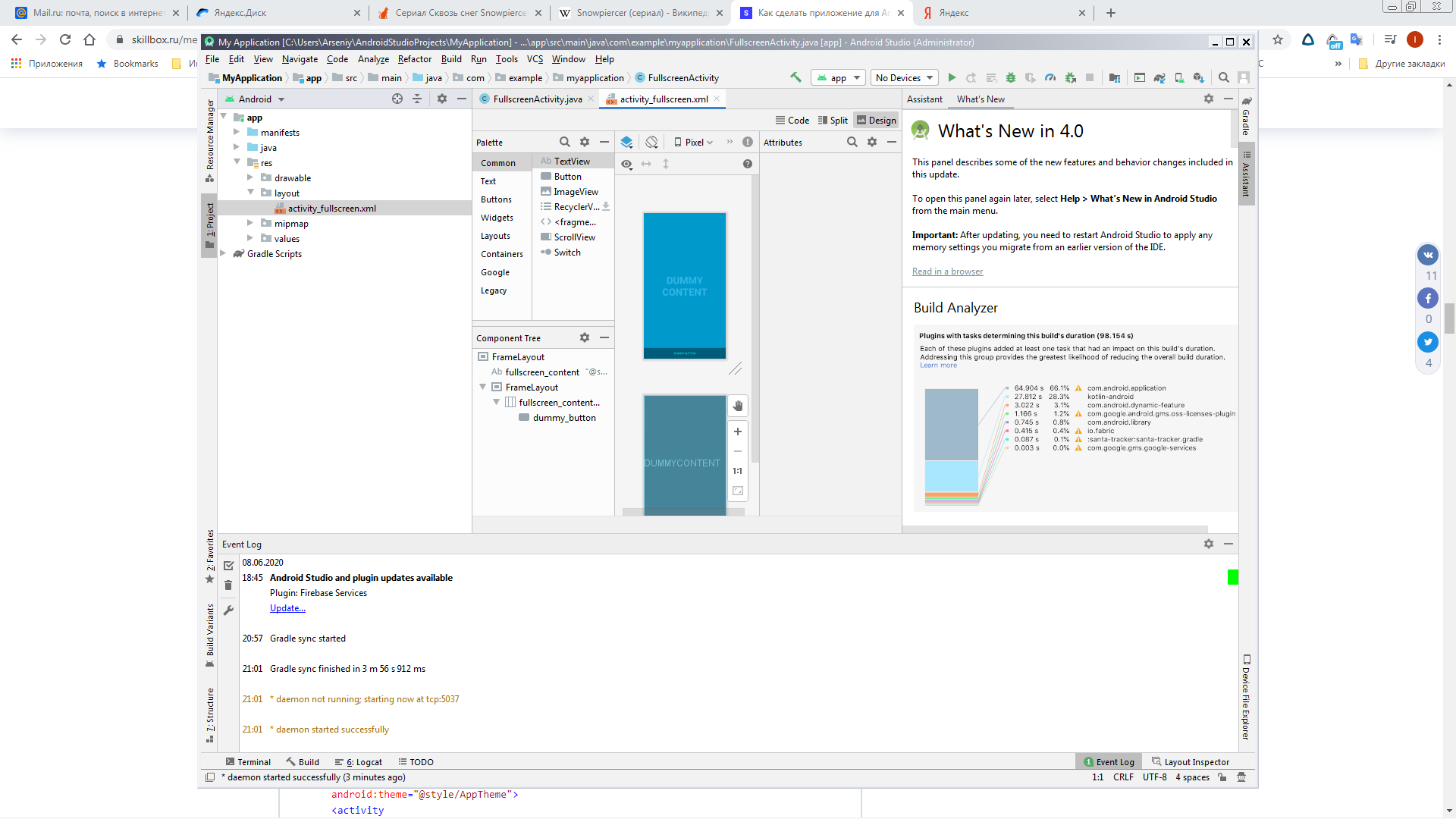 116
Файл манифеста
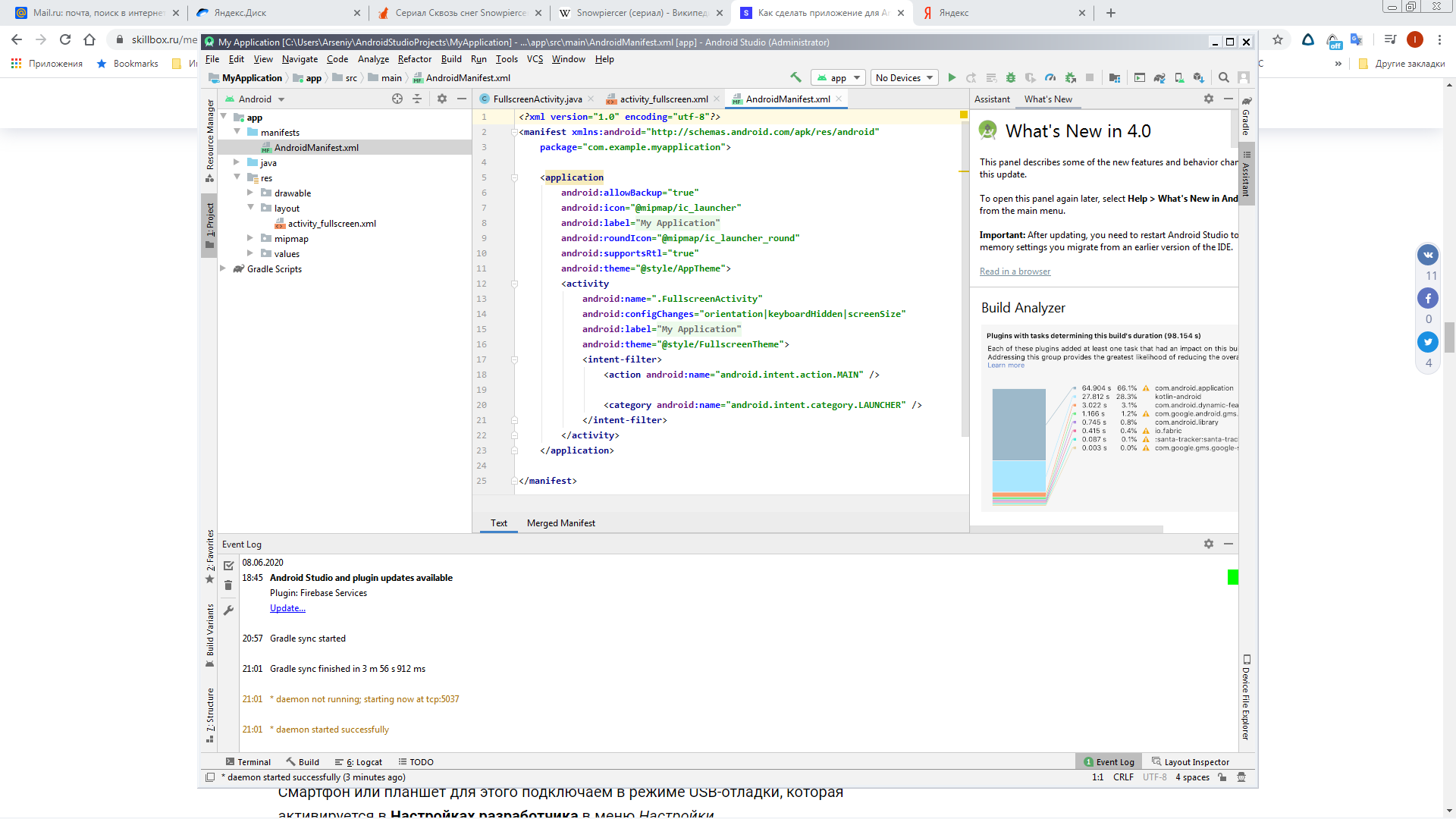 117
Установка эмулятора
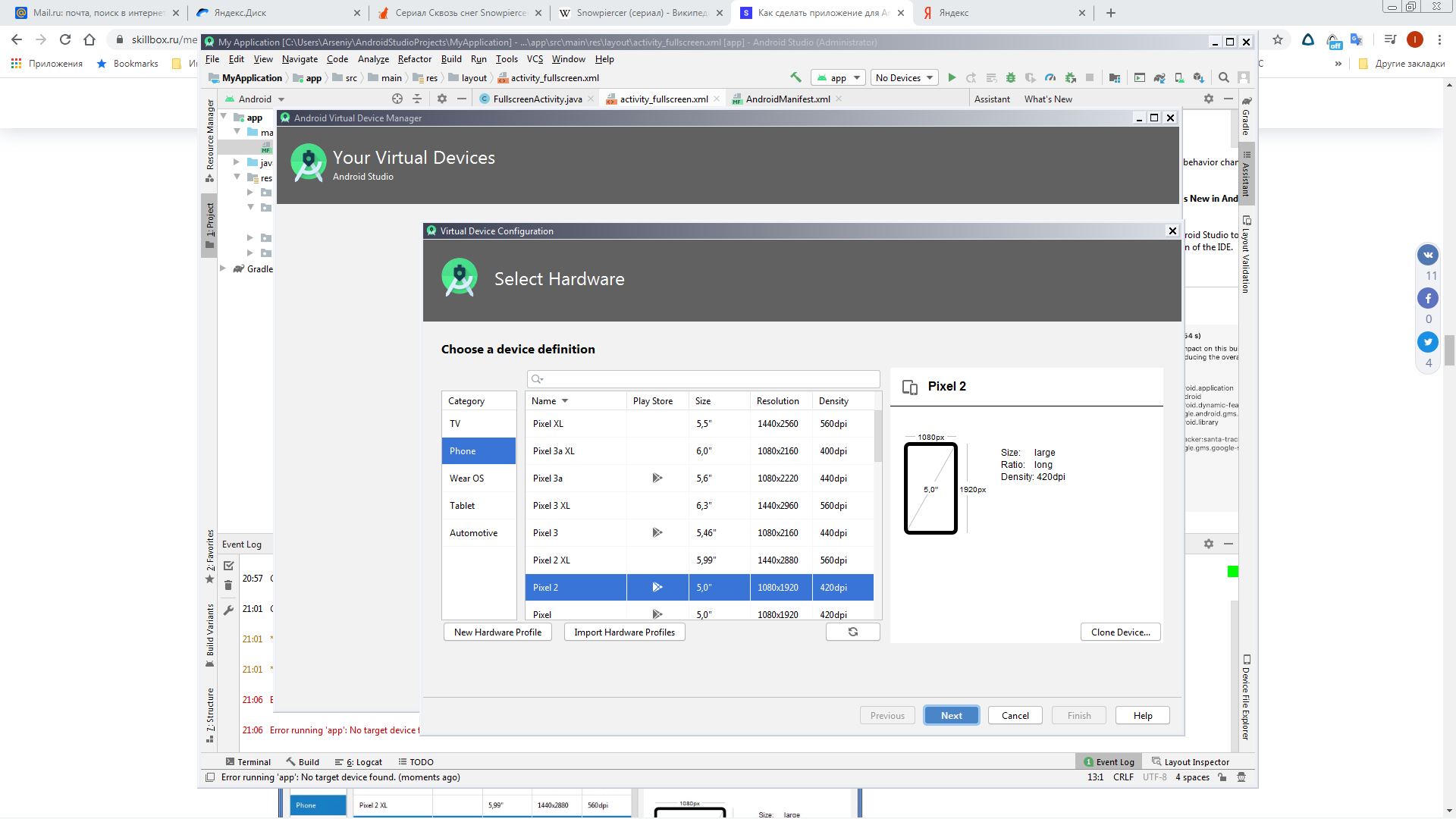 118
Добавление текстового поля
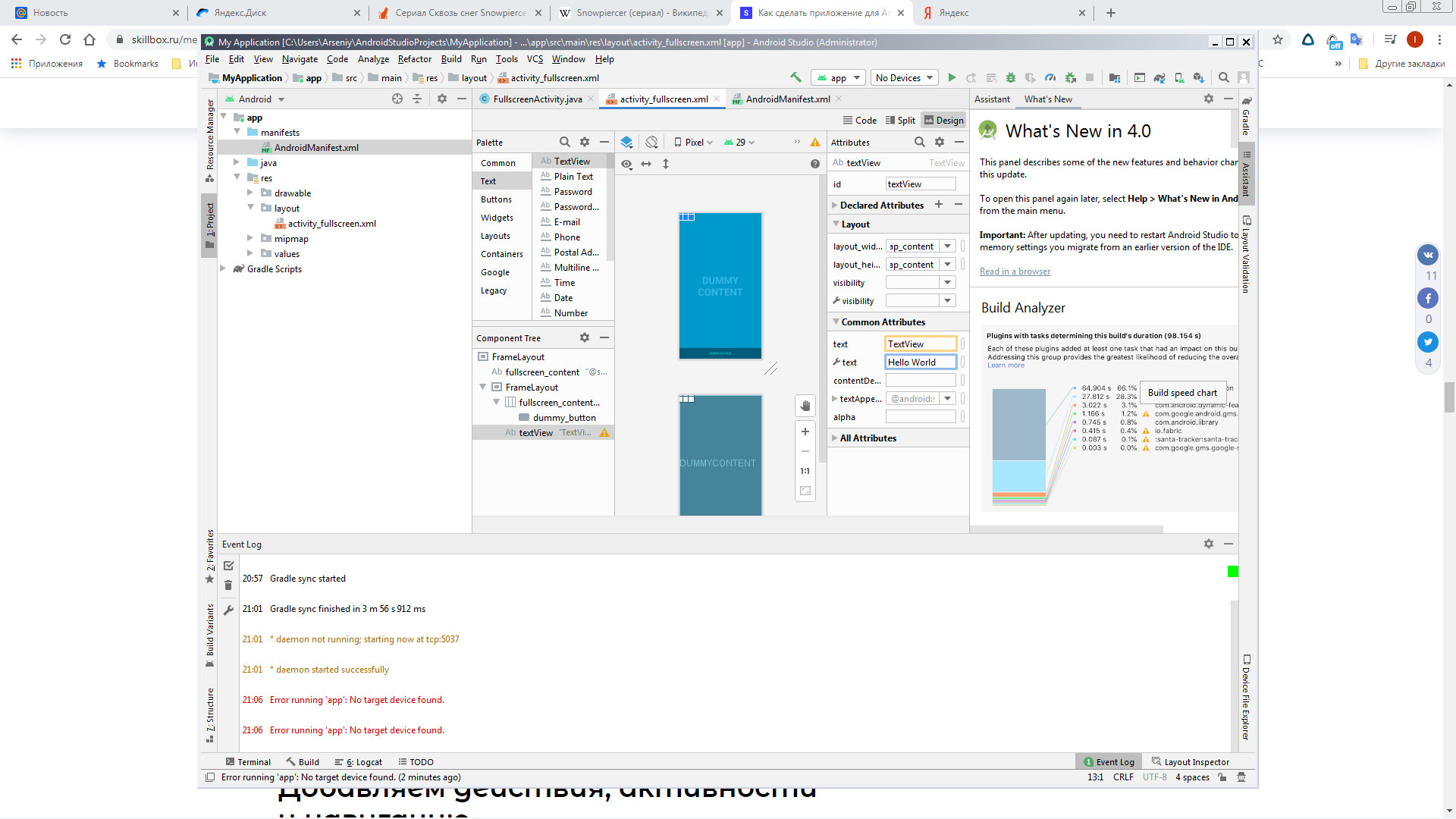 119
Задание для самостоятельной работы
Определите последовательность работы над мобильным приложением.
Перечислите основные слои Android-архитектуры.
120
Использованная литература
http://cppstudio.com/ 
http://www.myshared.ru/slide/802569/
https://www.pvsm.ru/interfejsy/54307
Сеть Интернет
121